Kilimandżaro
Michał Kochańczyk
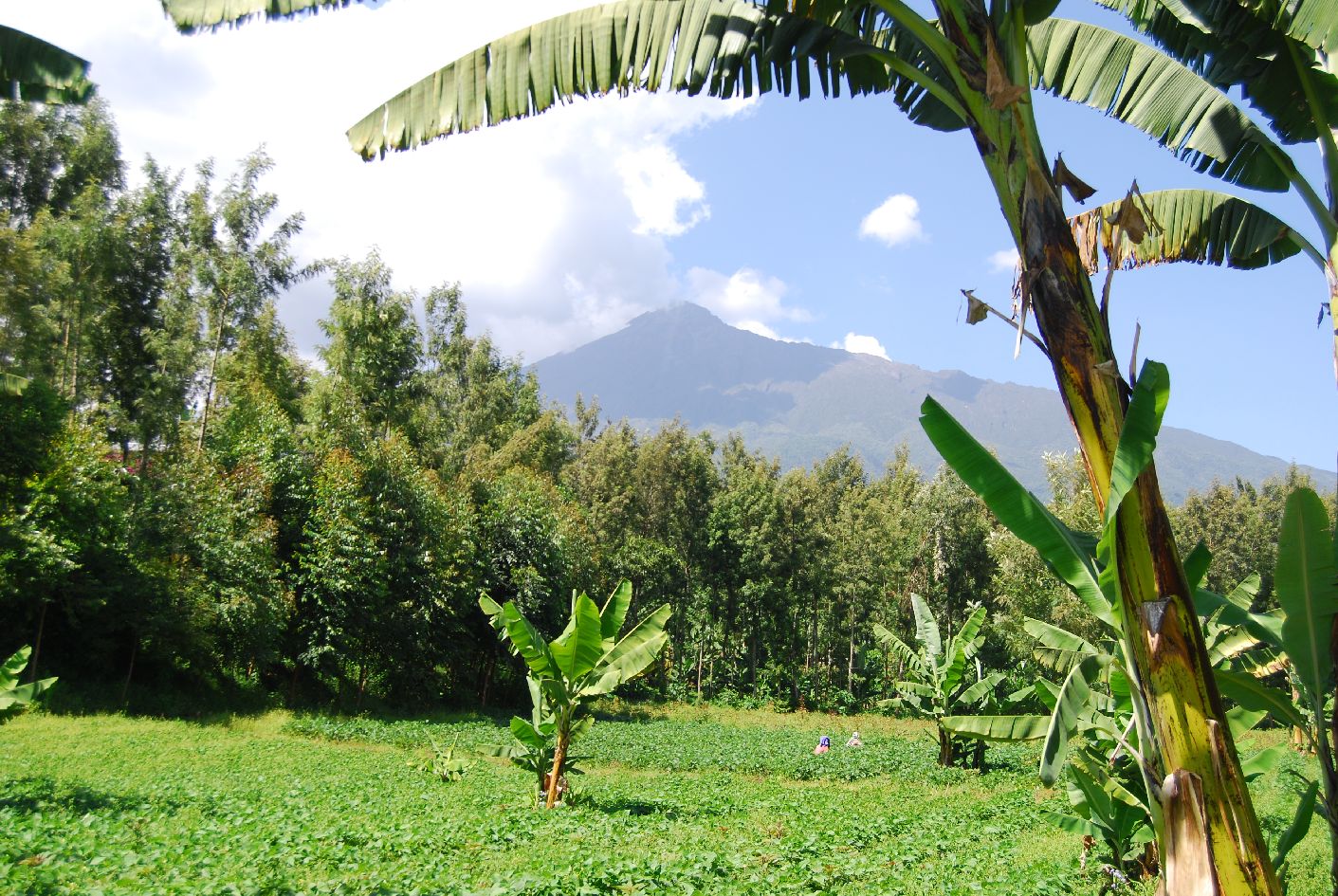 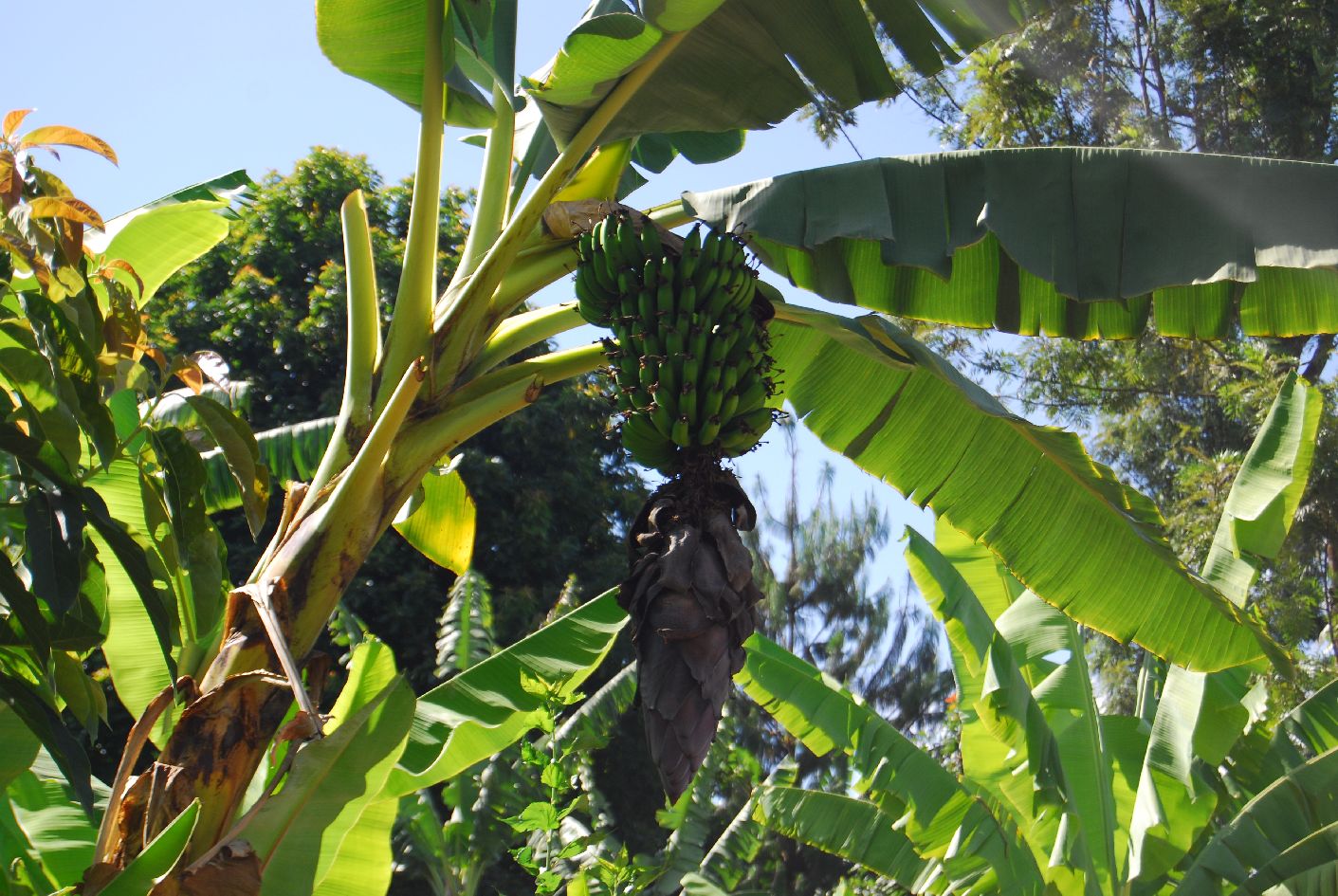 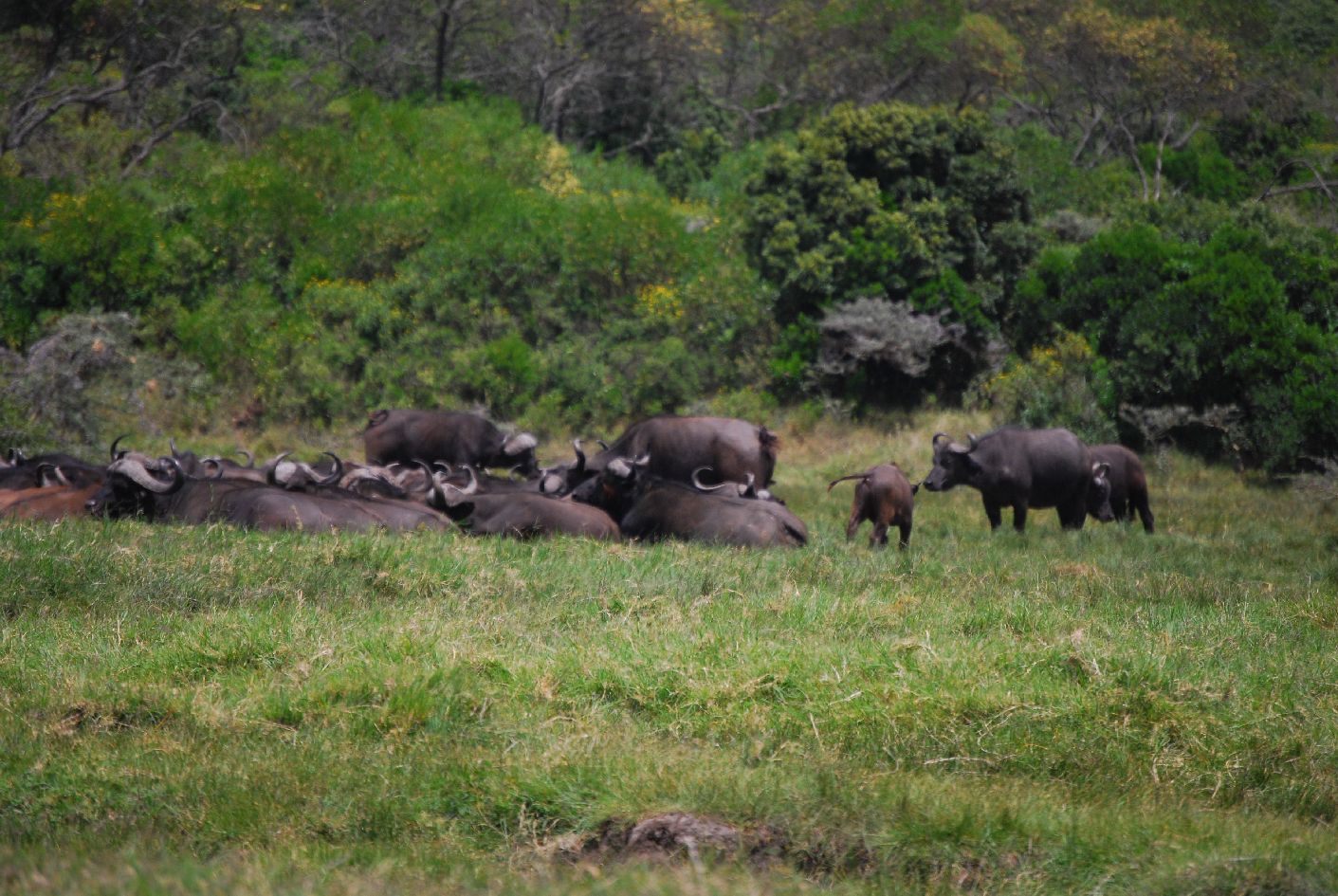 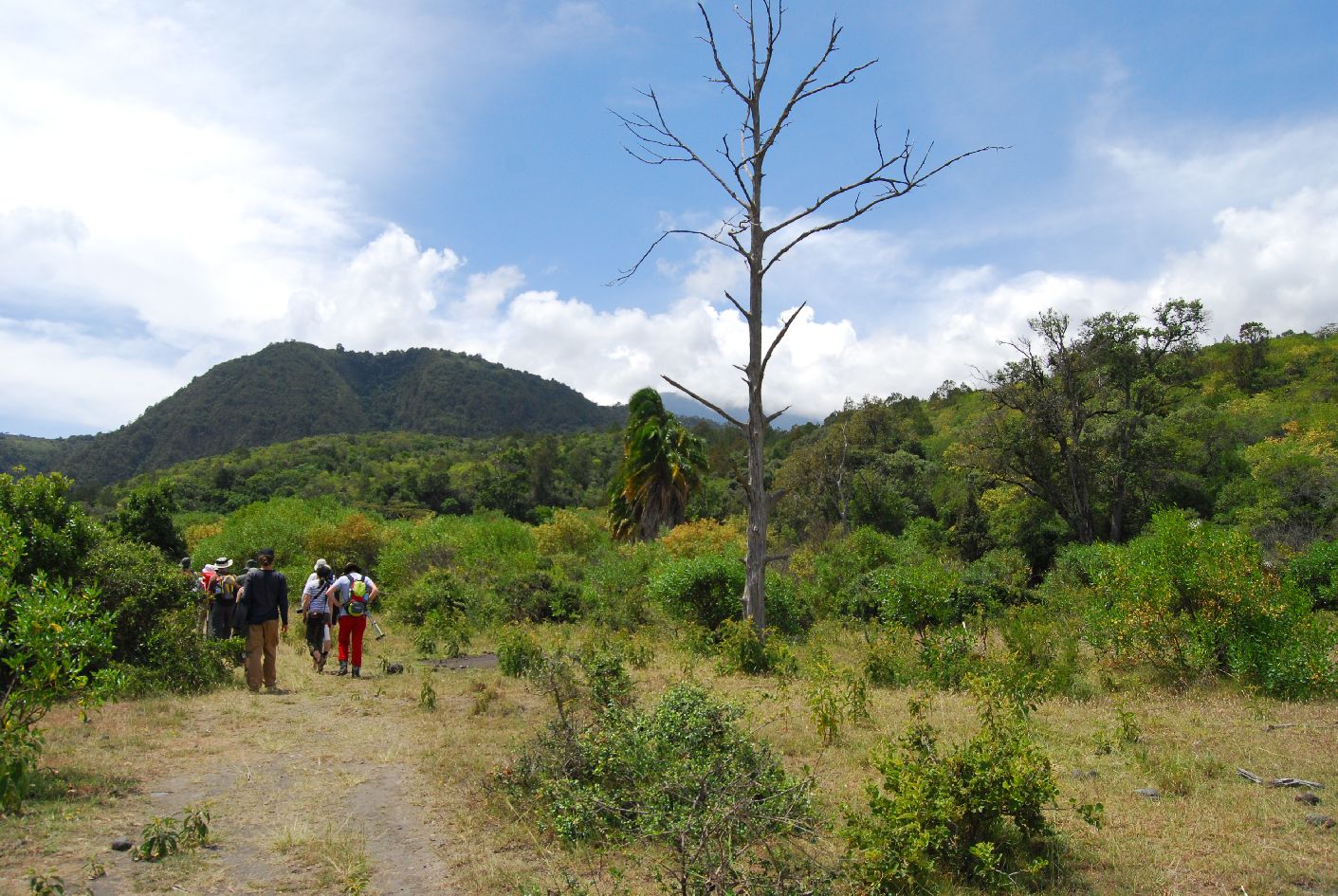 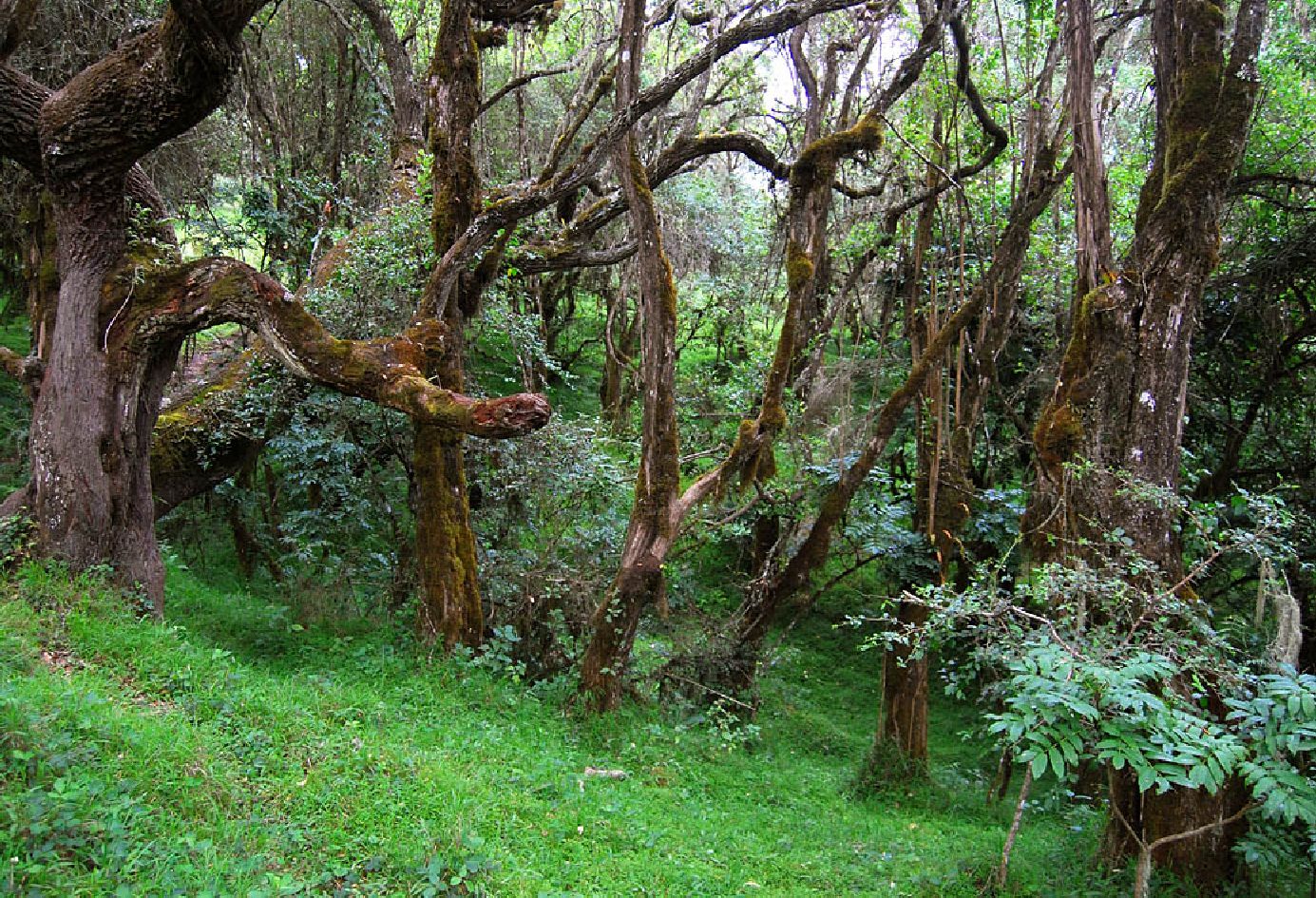 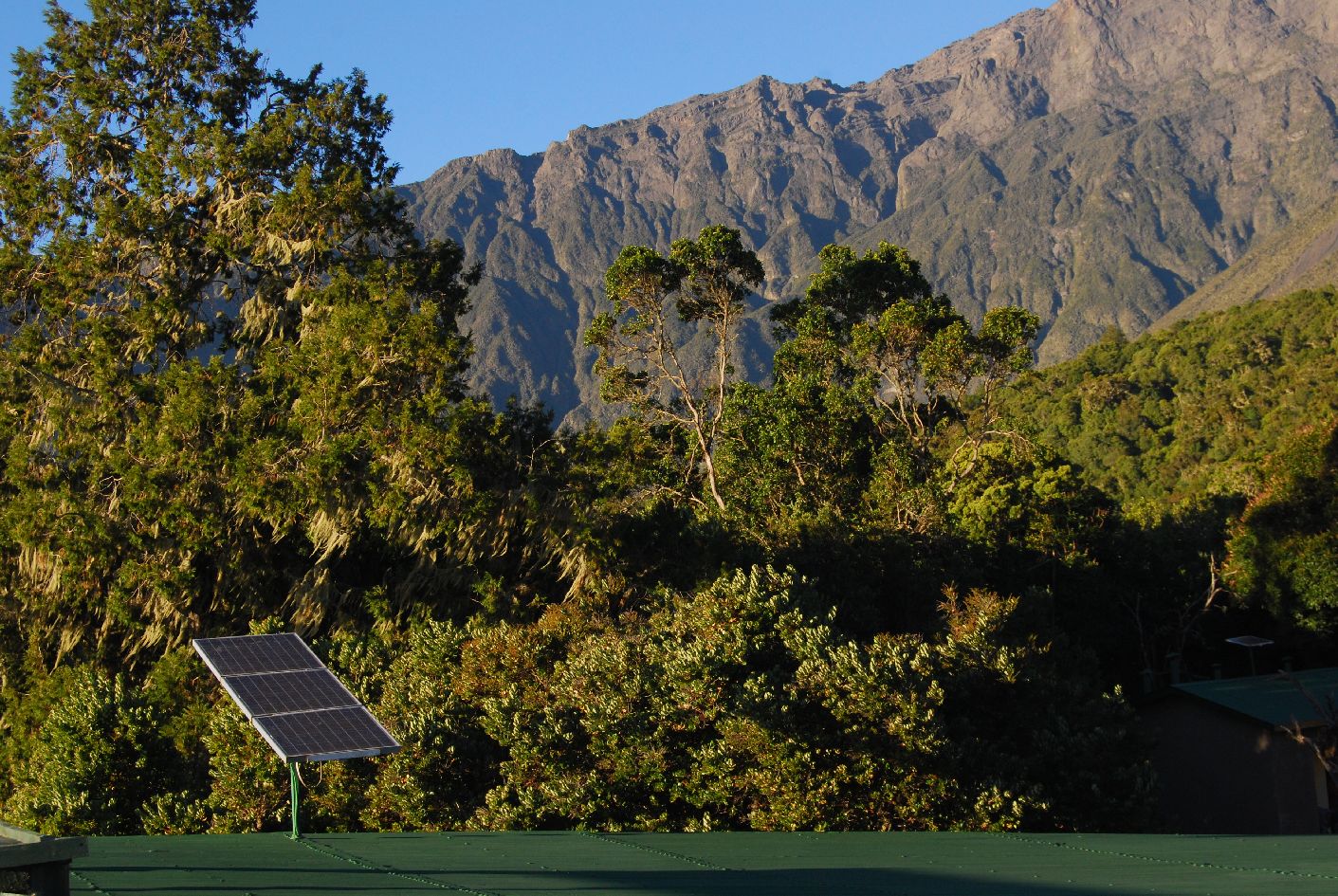 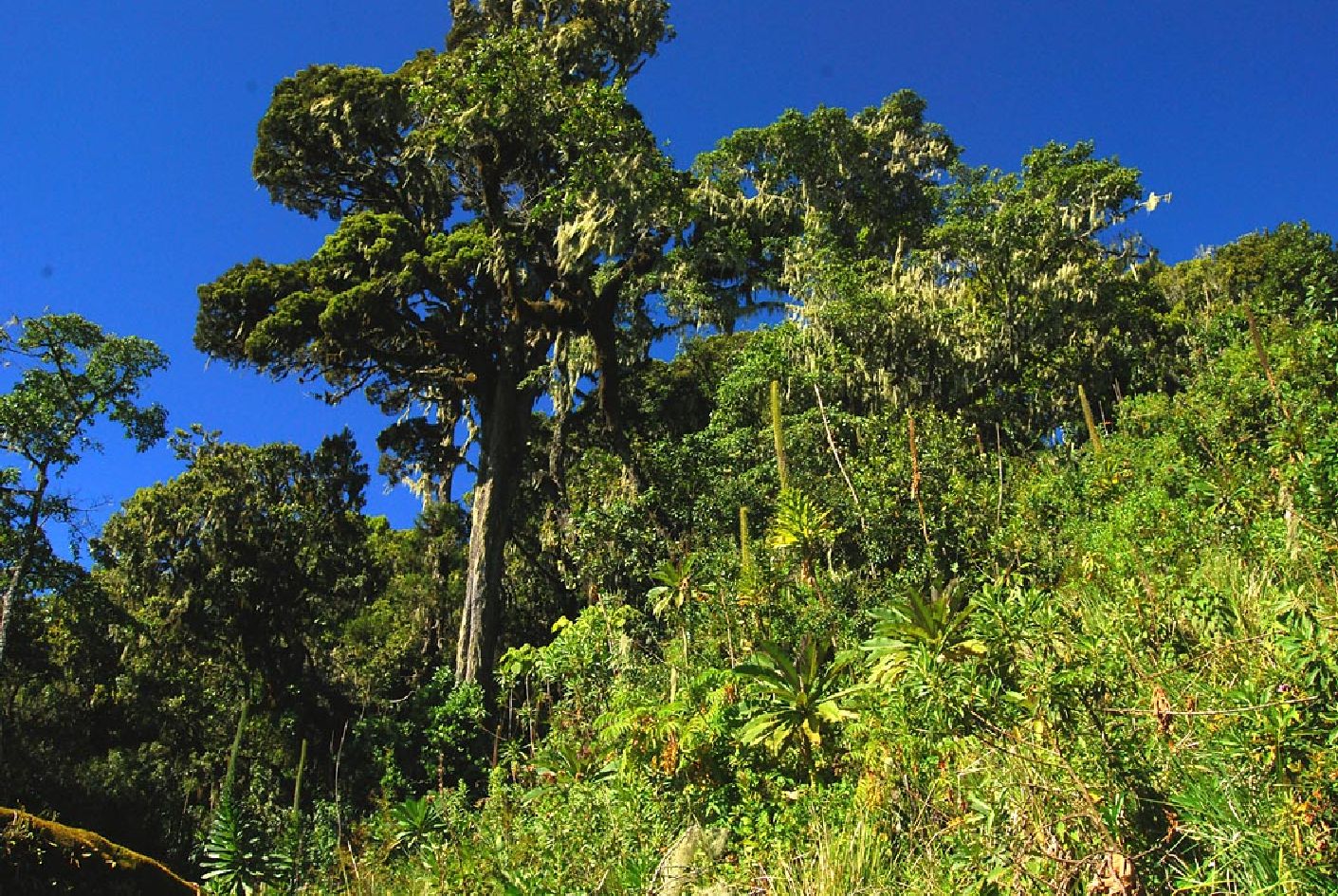 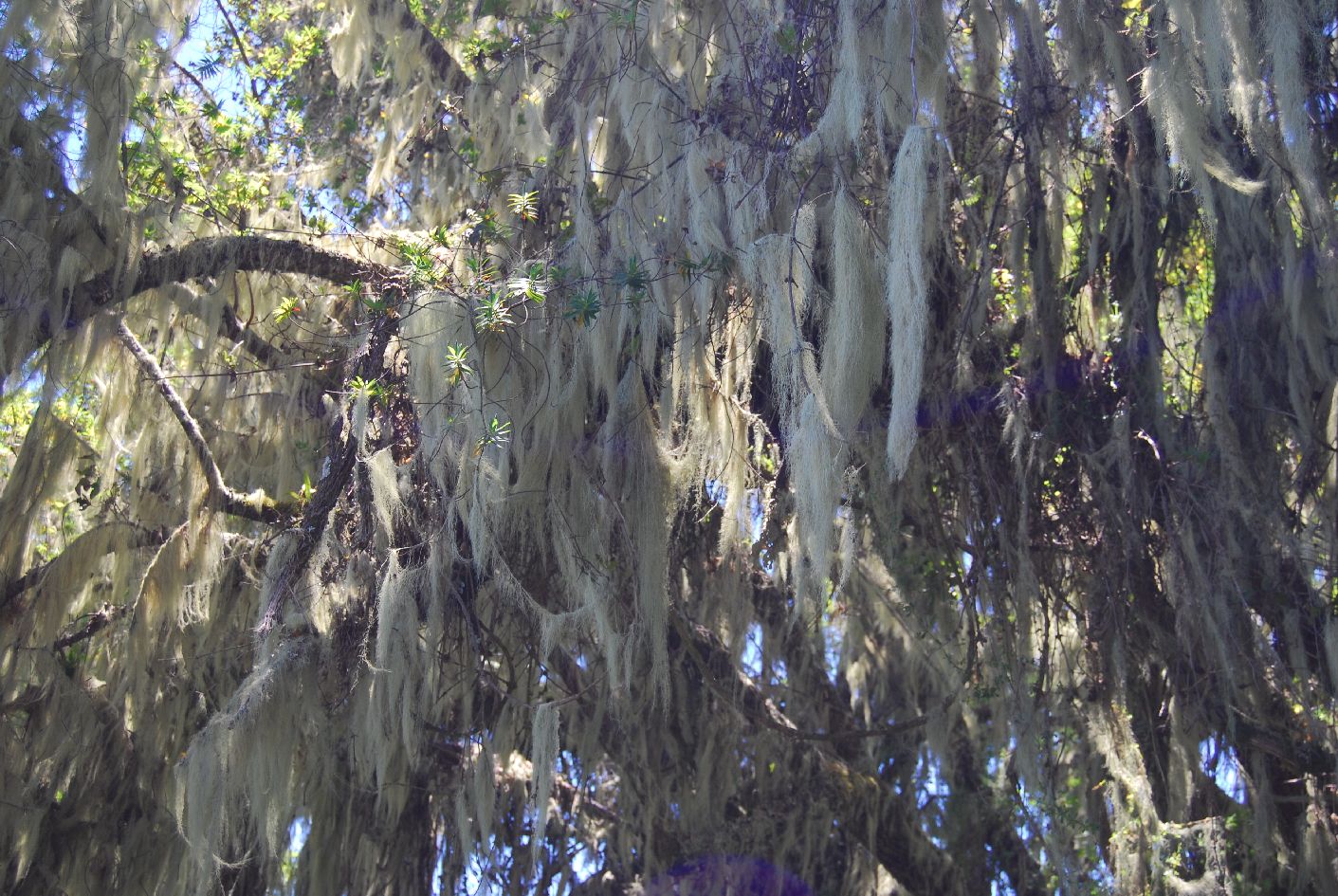 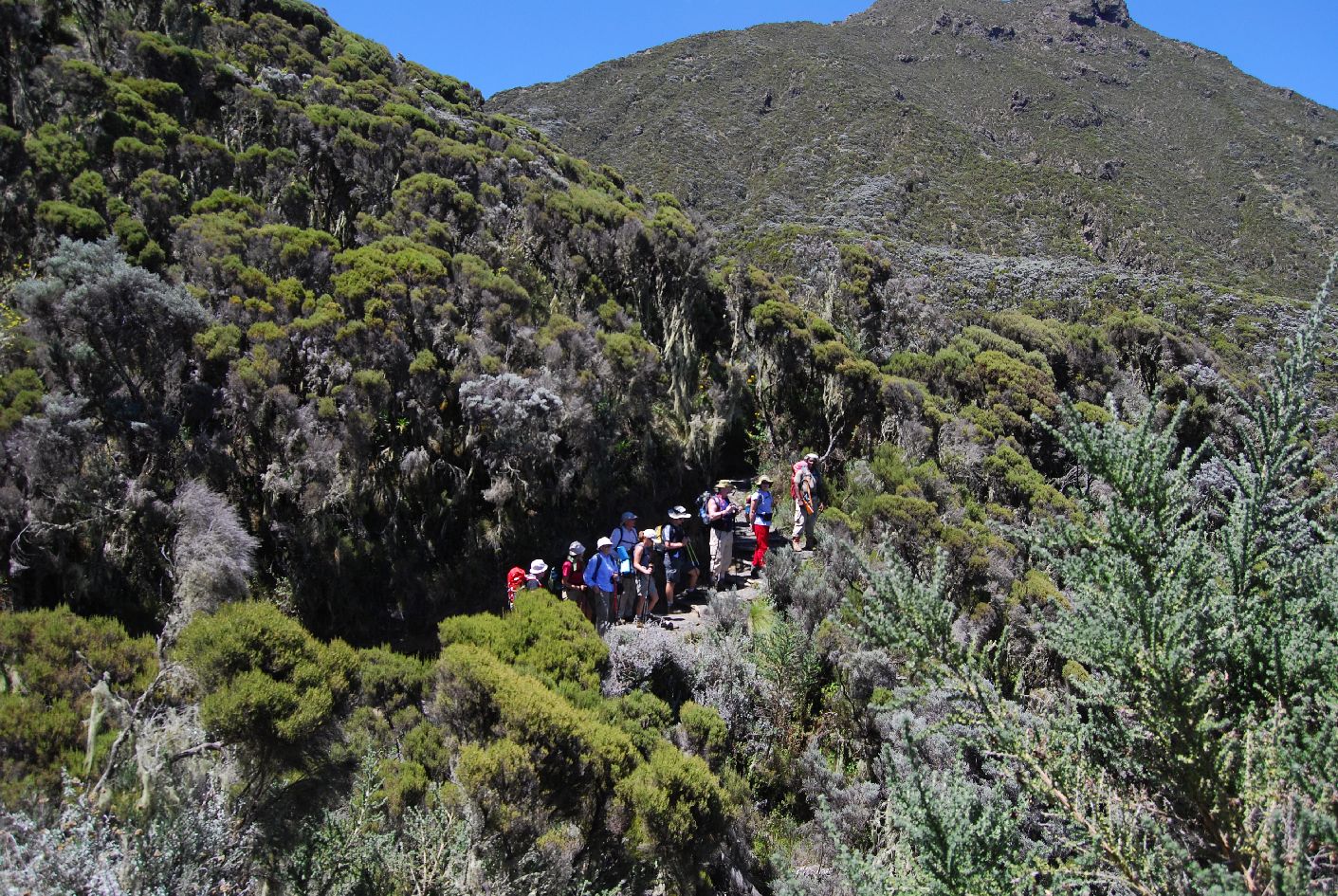 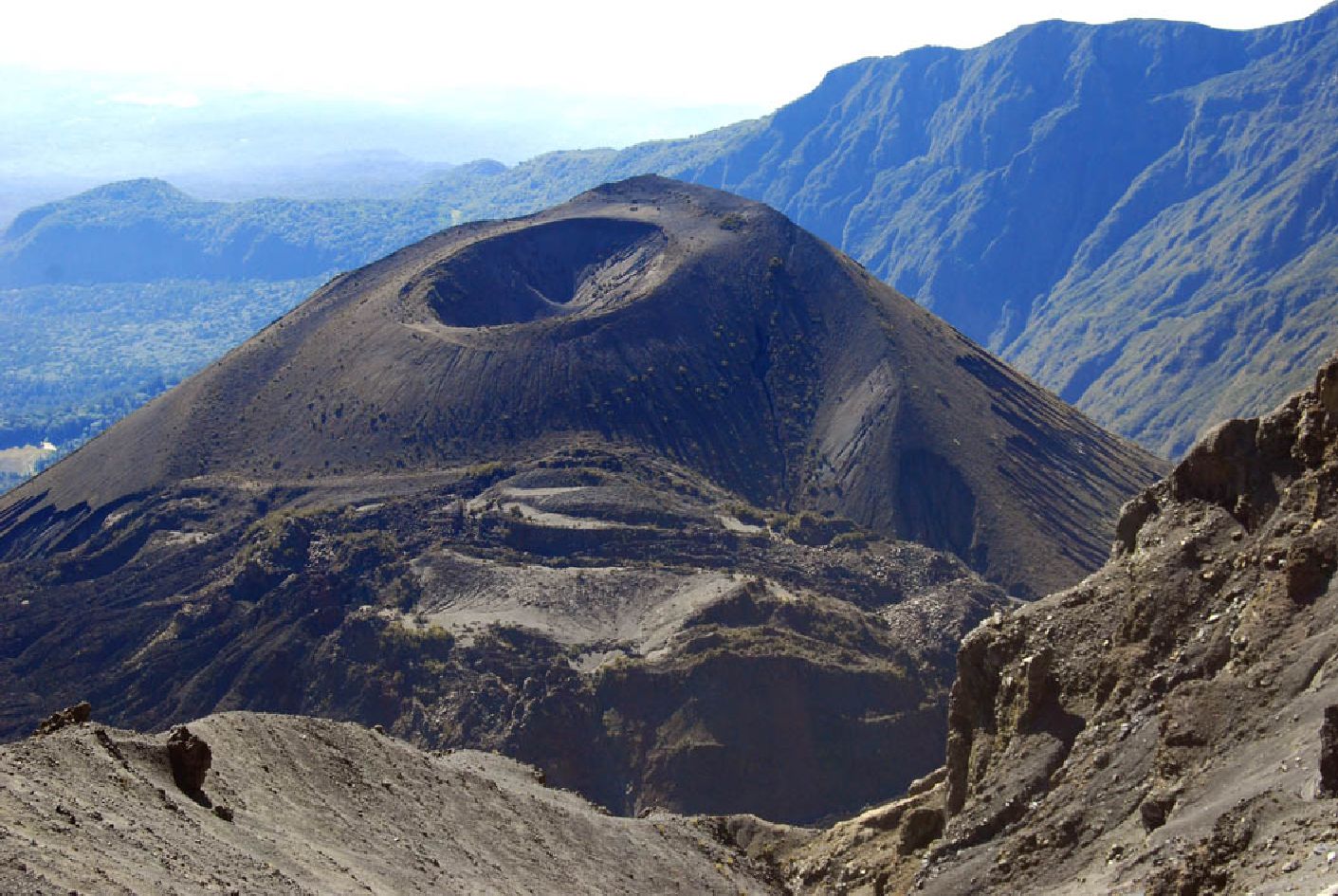 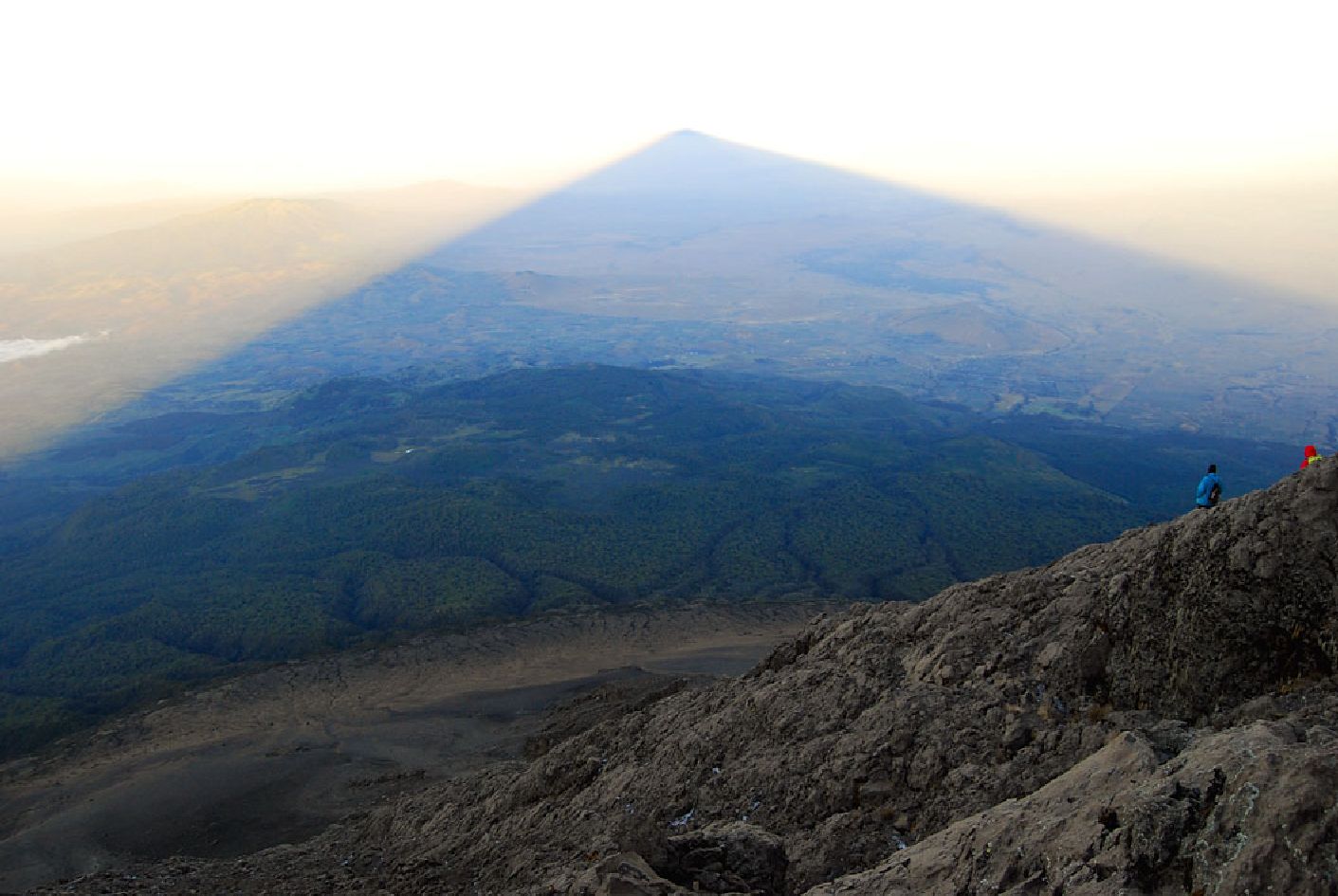 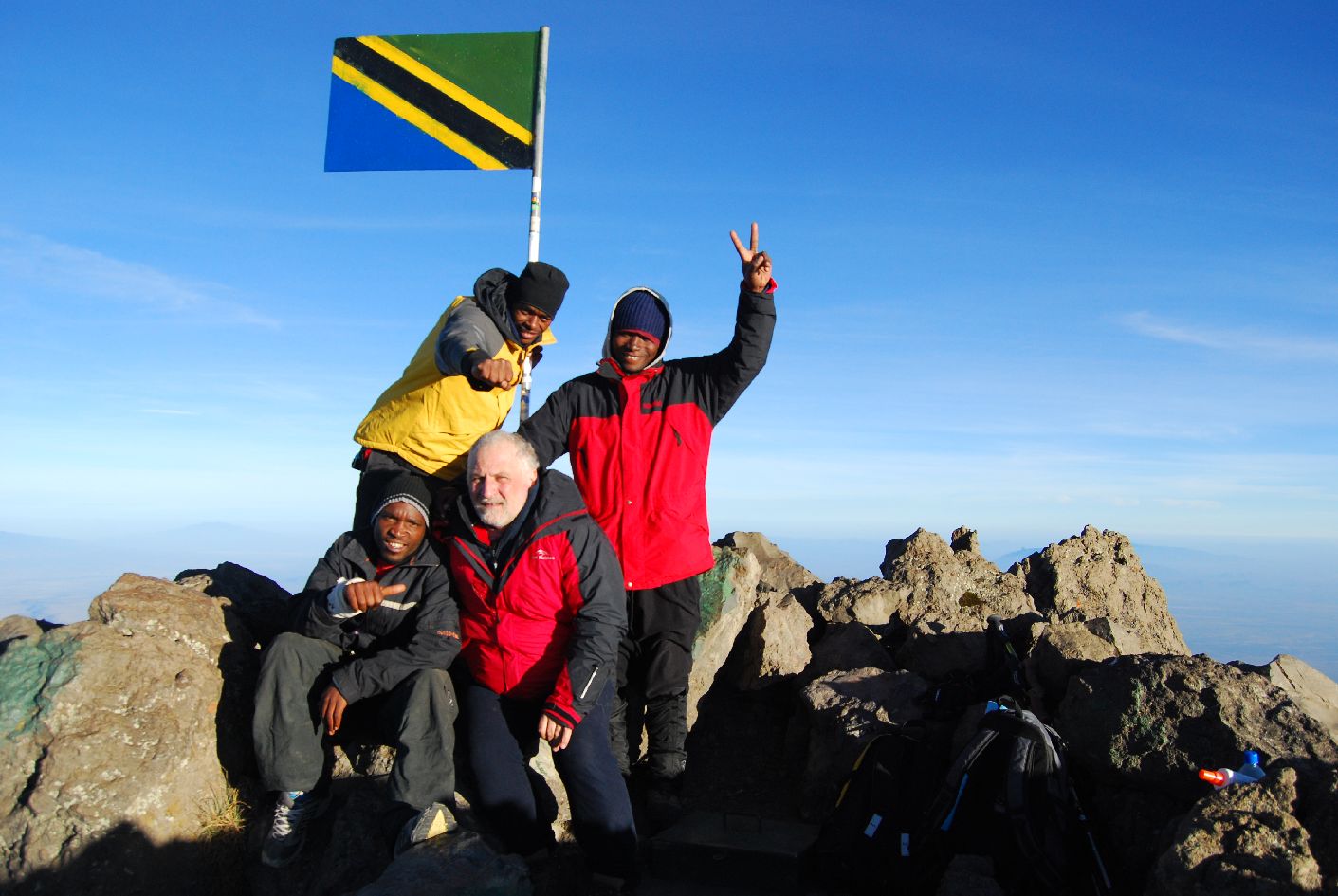 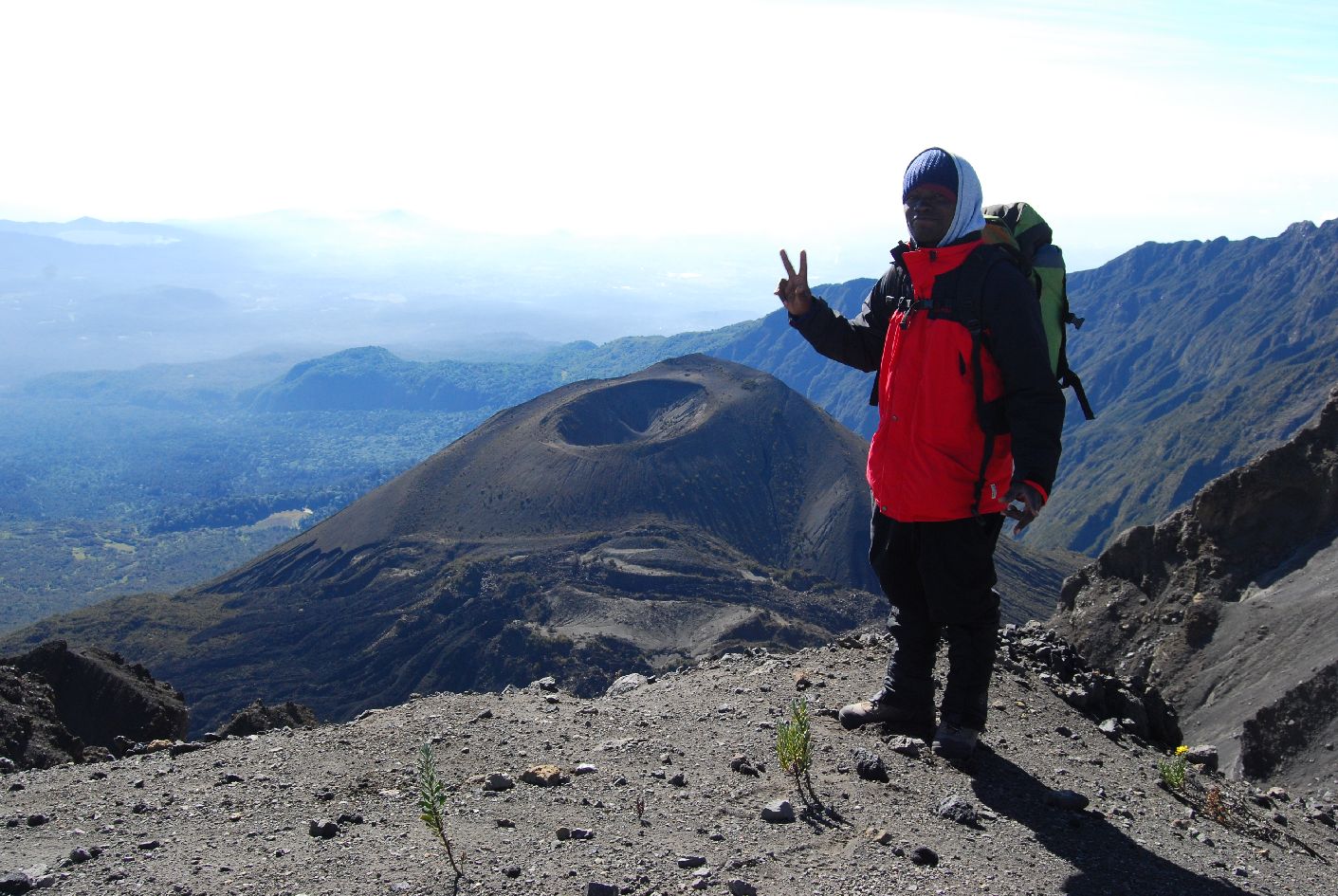 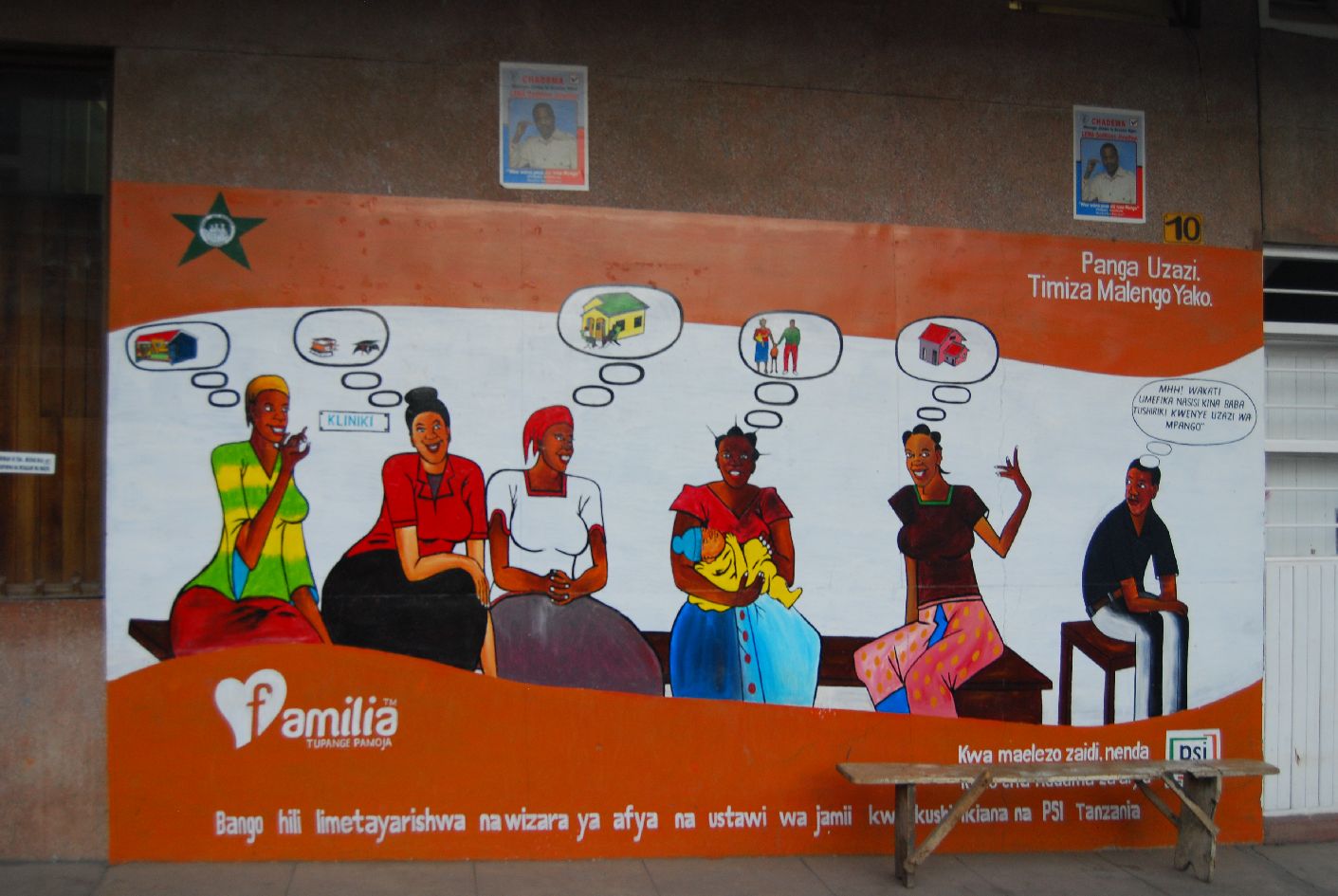 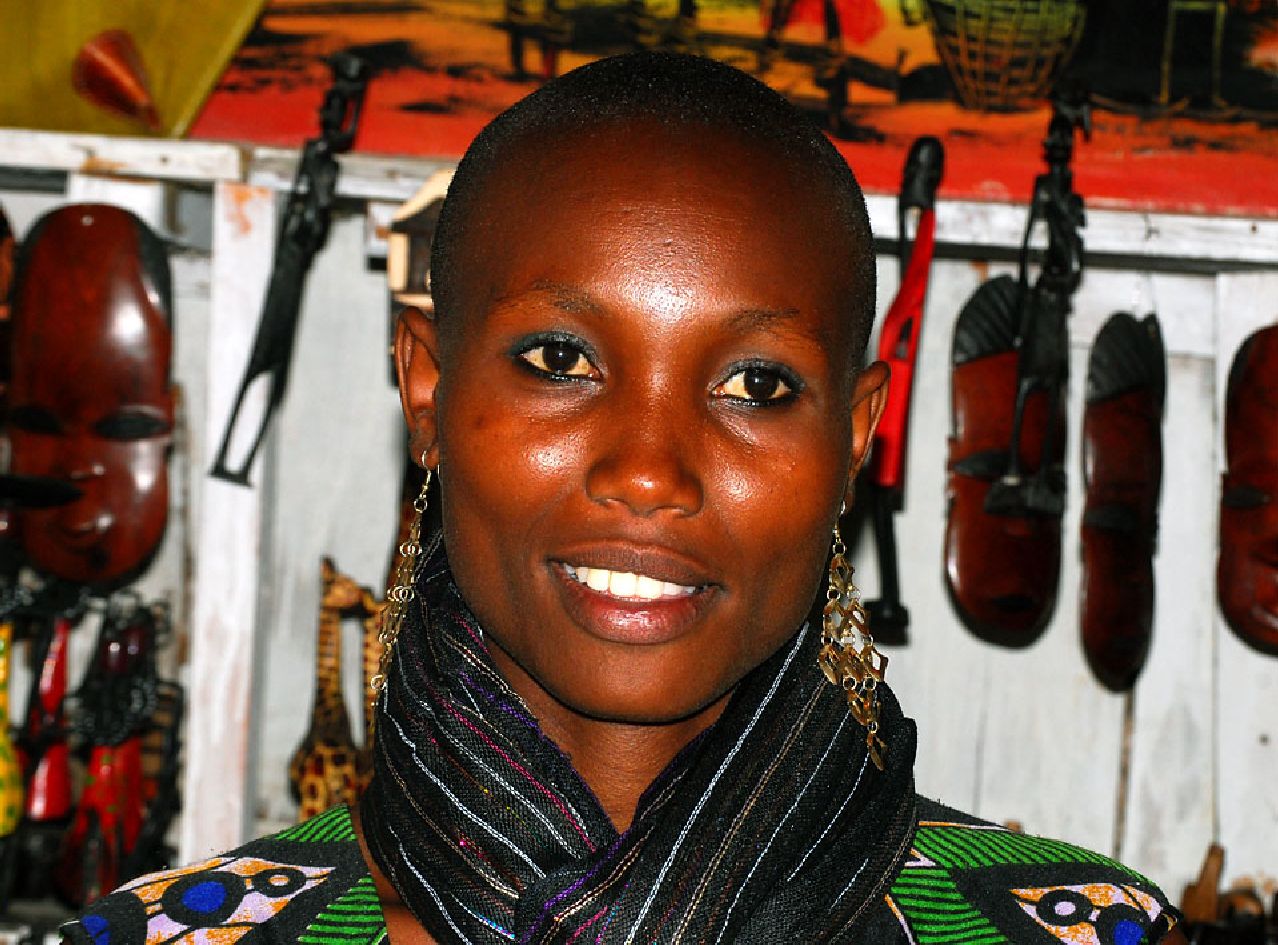 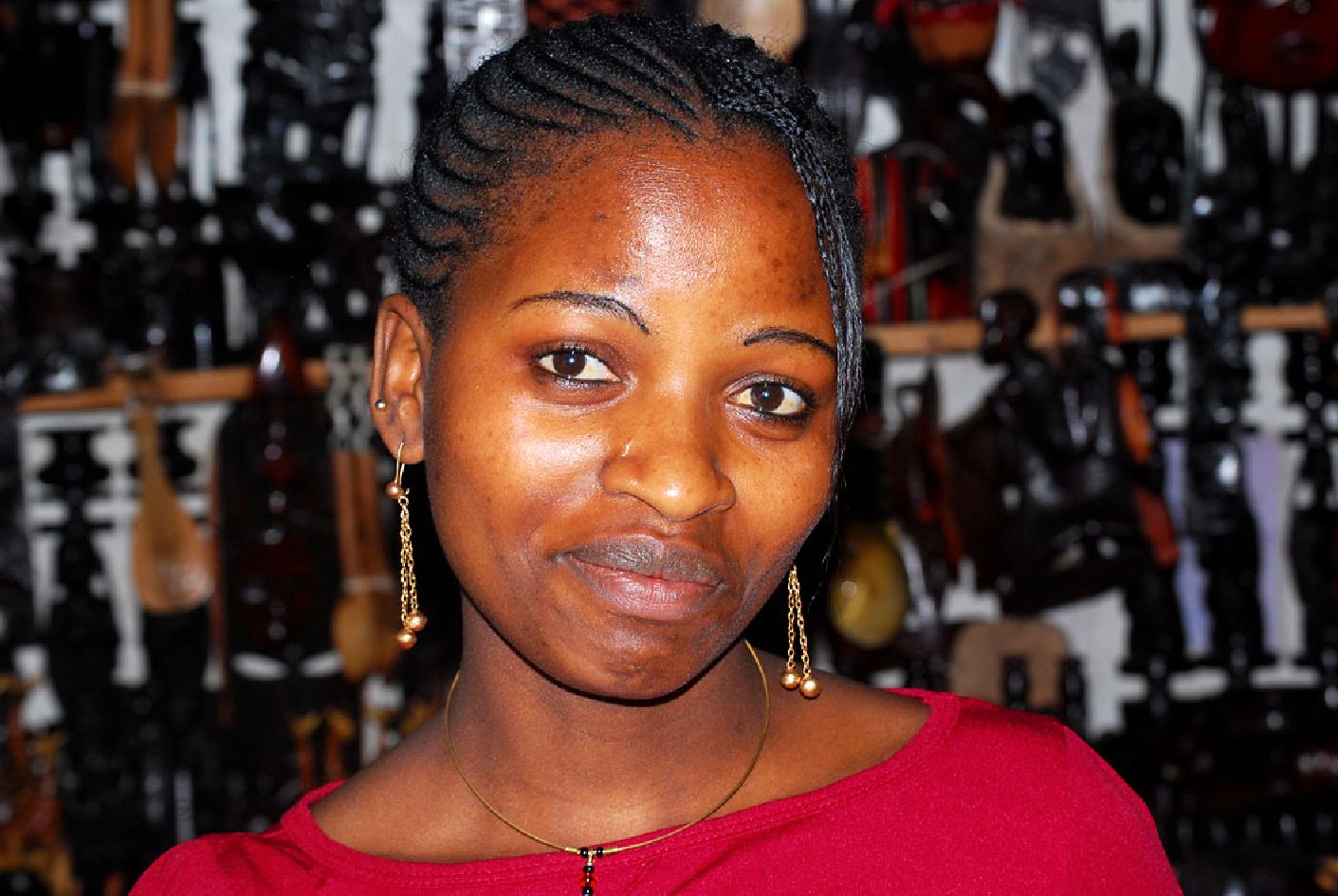 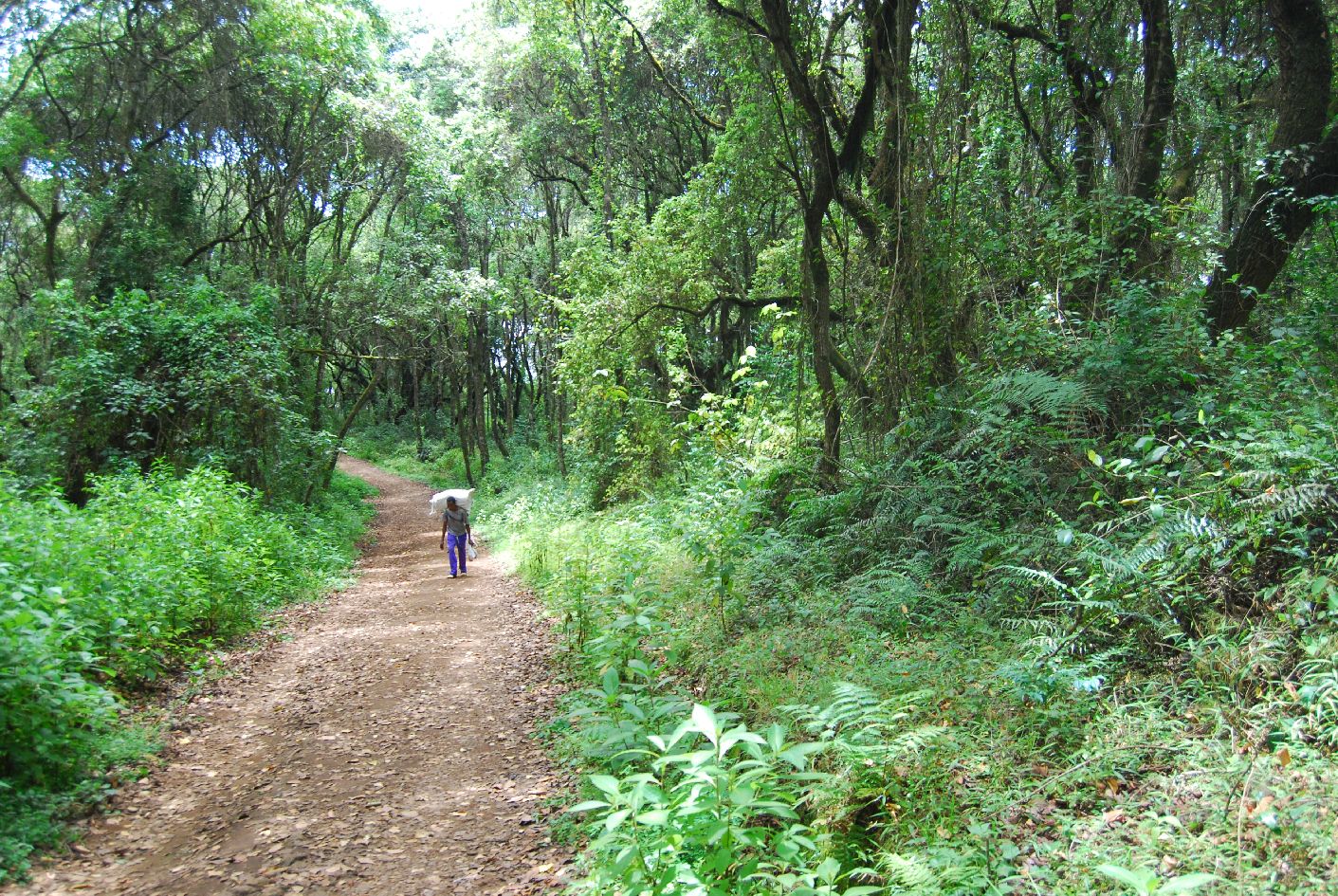 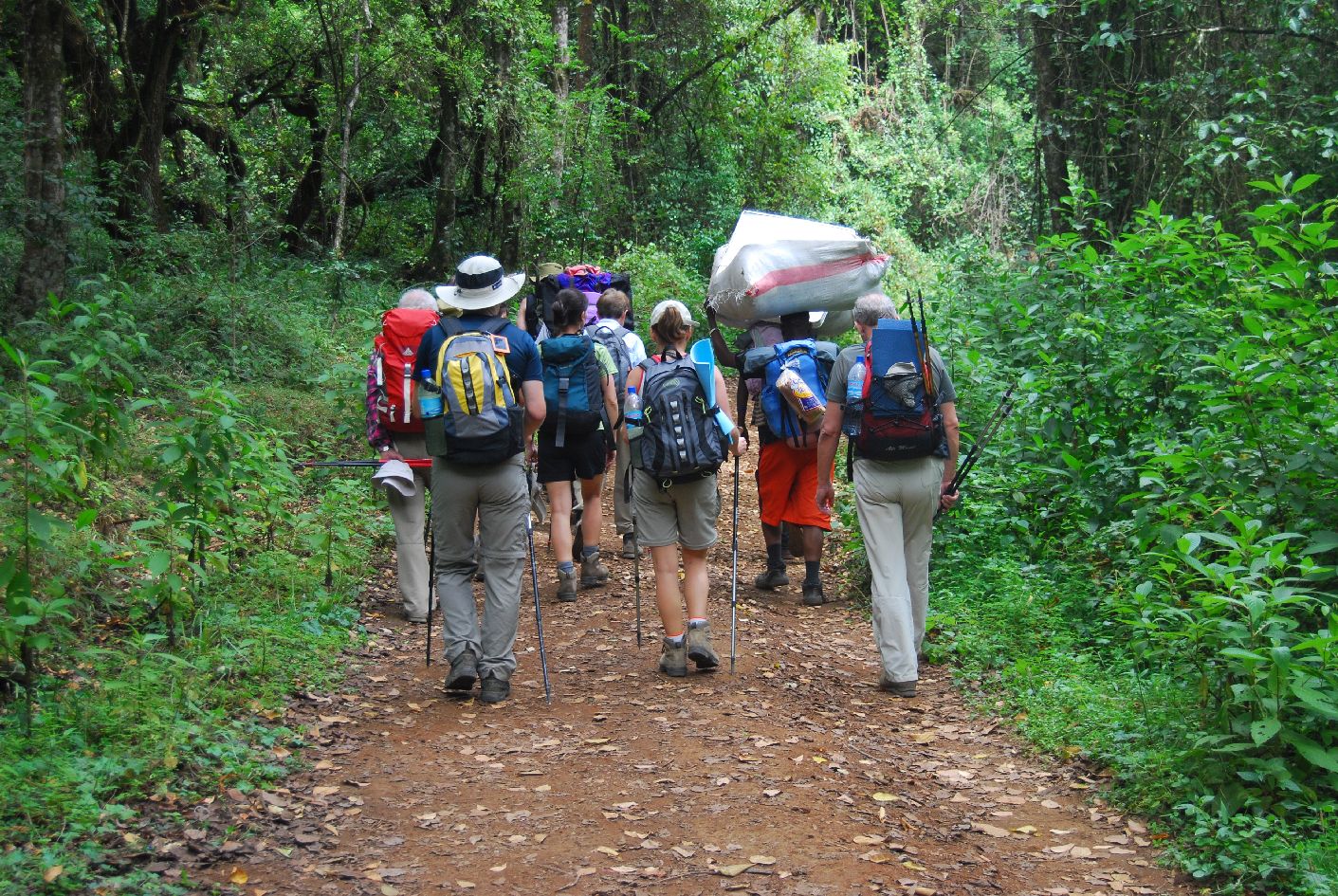 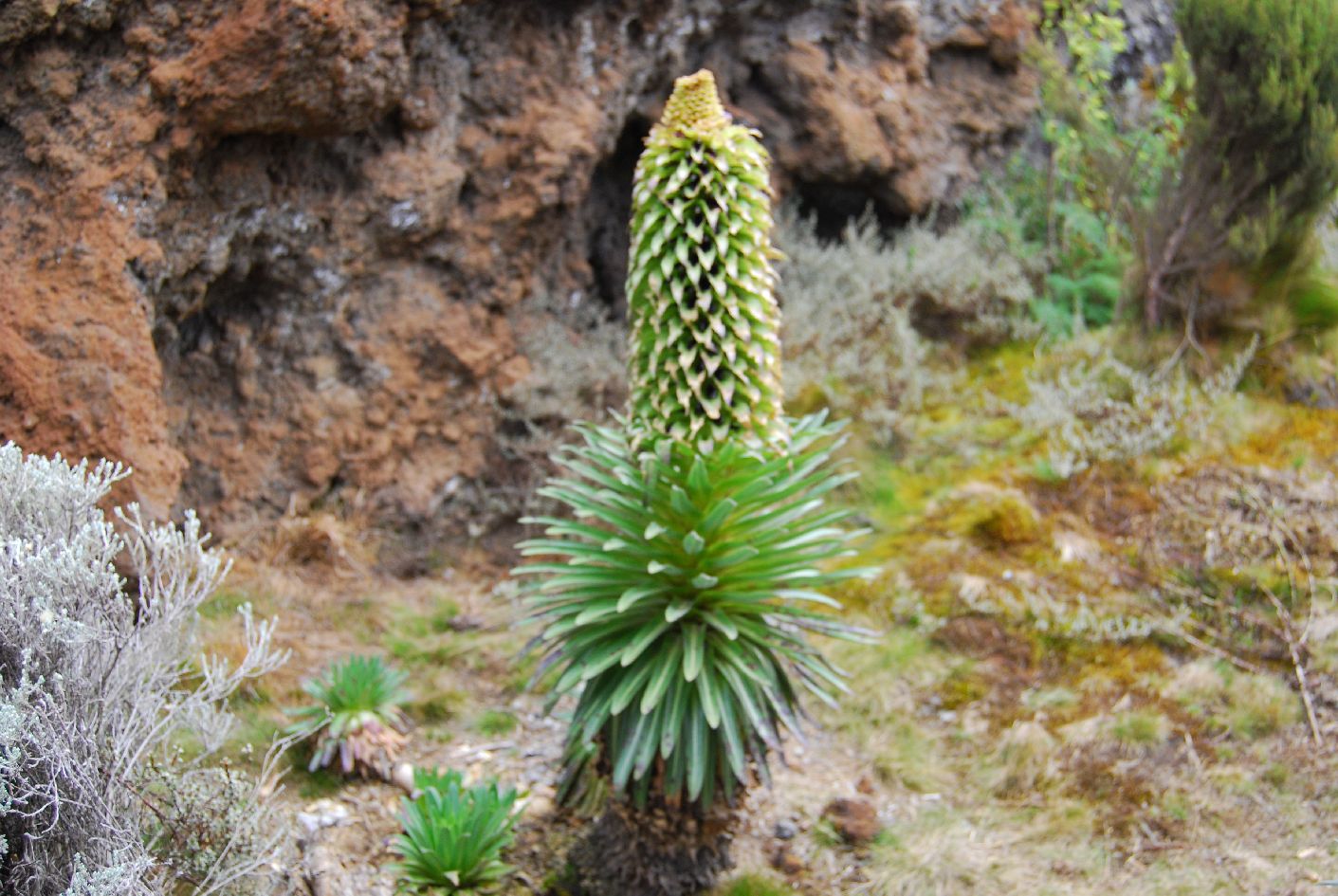 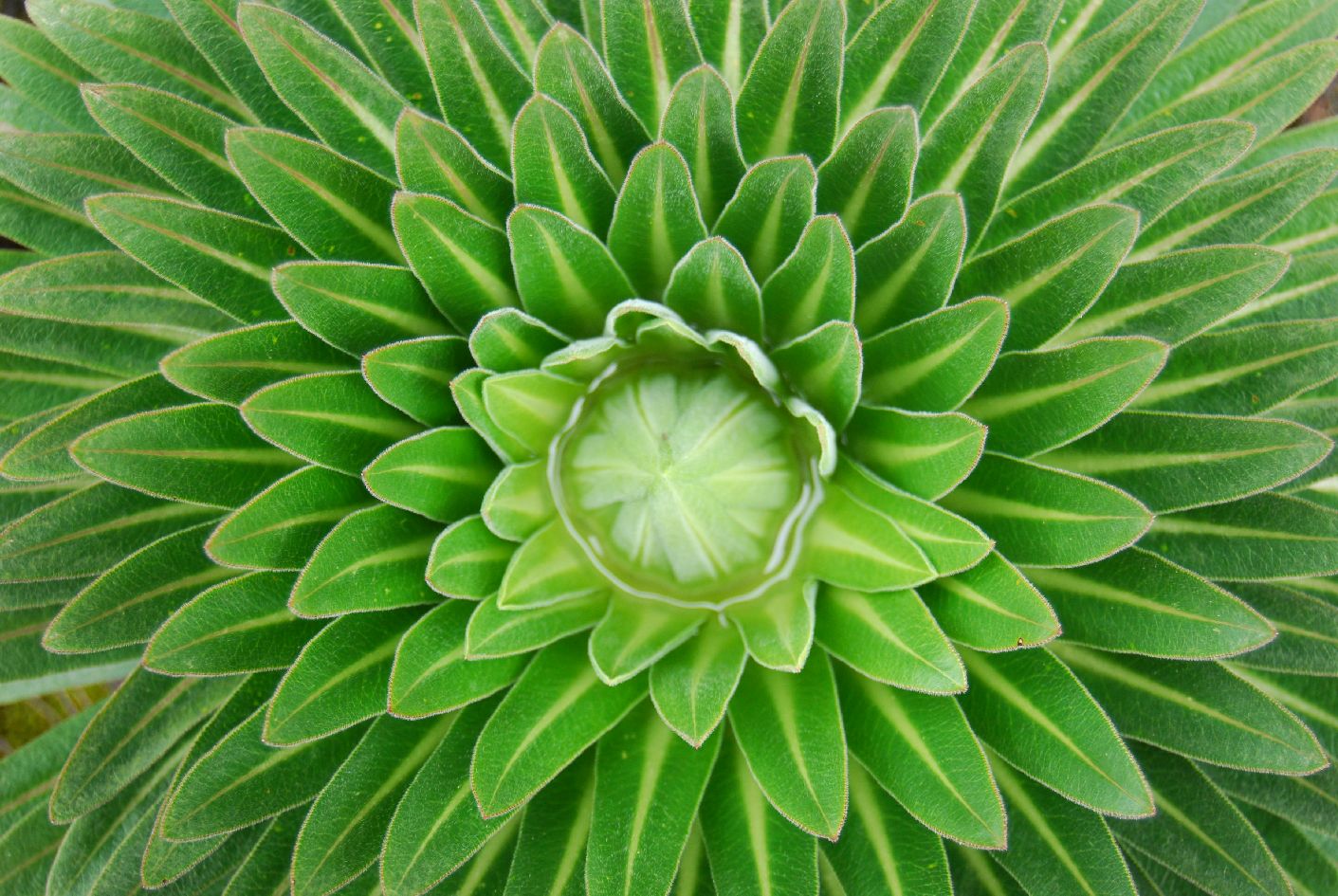 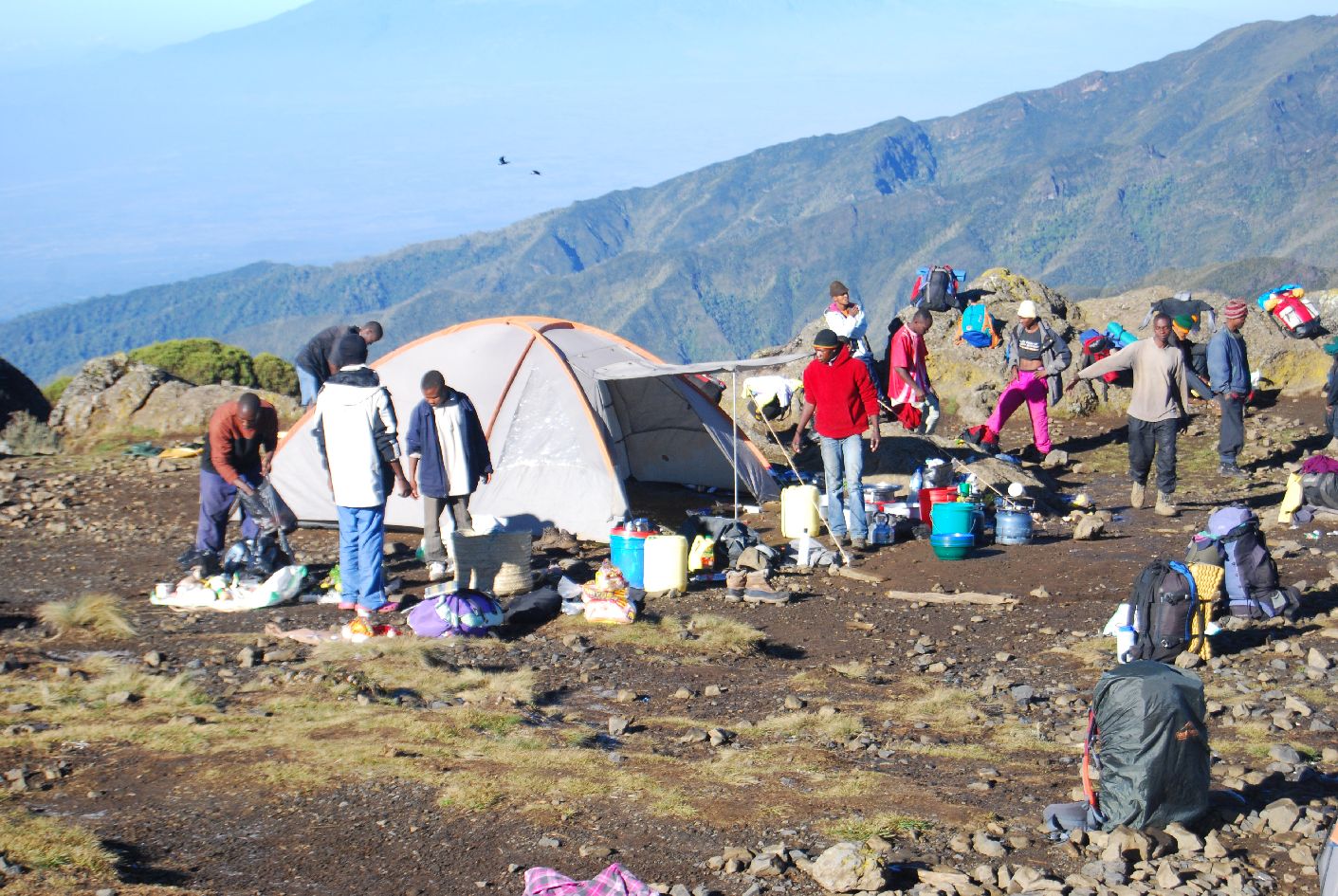 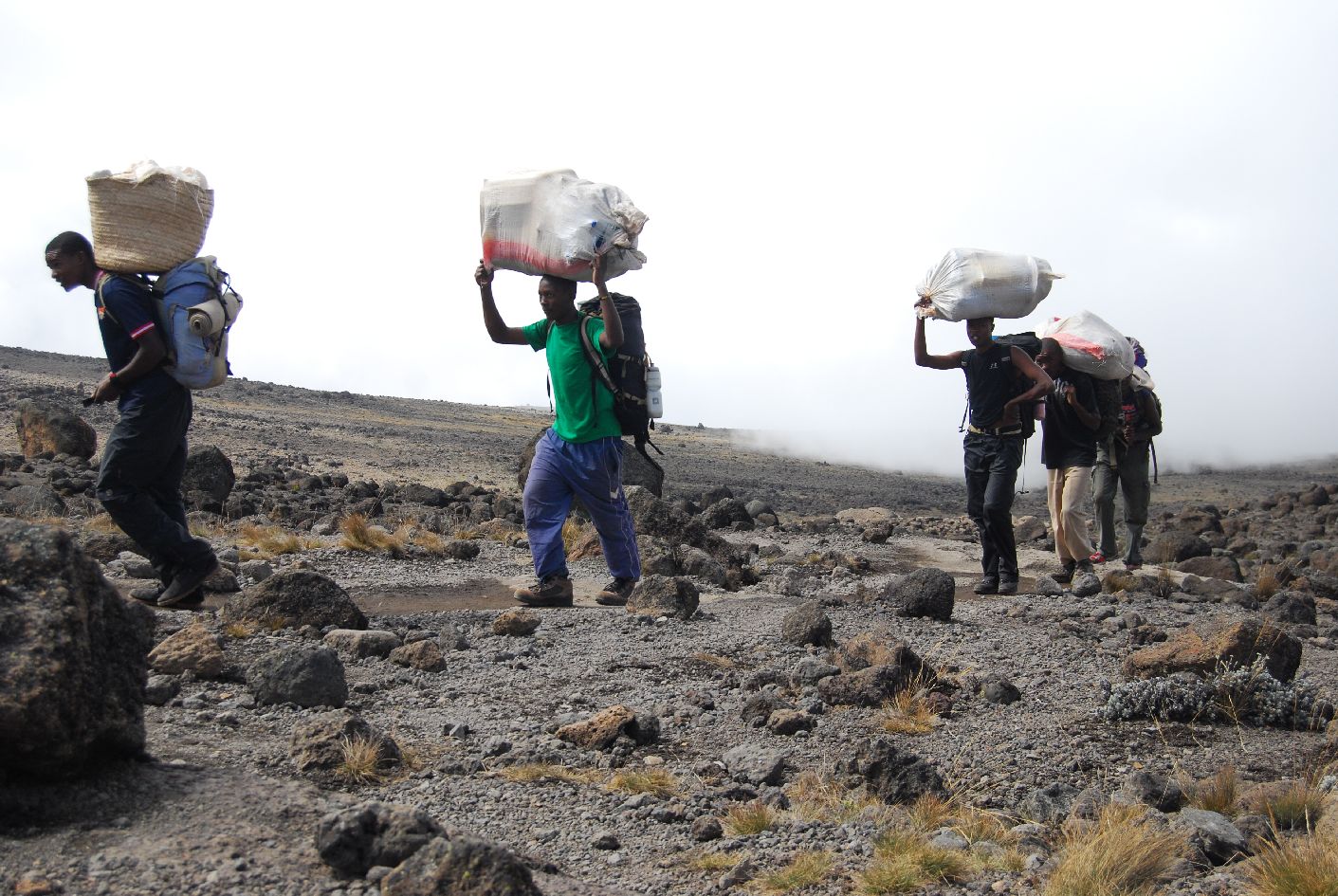 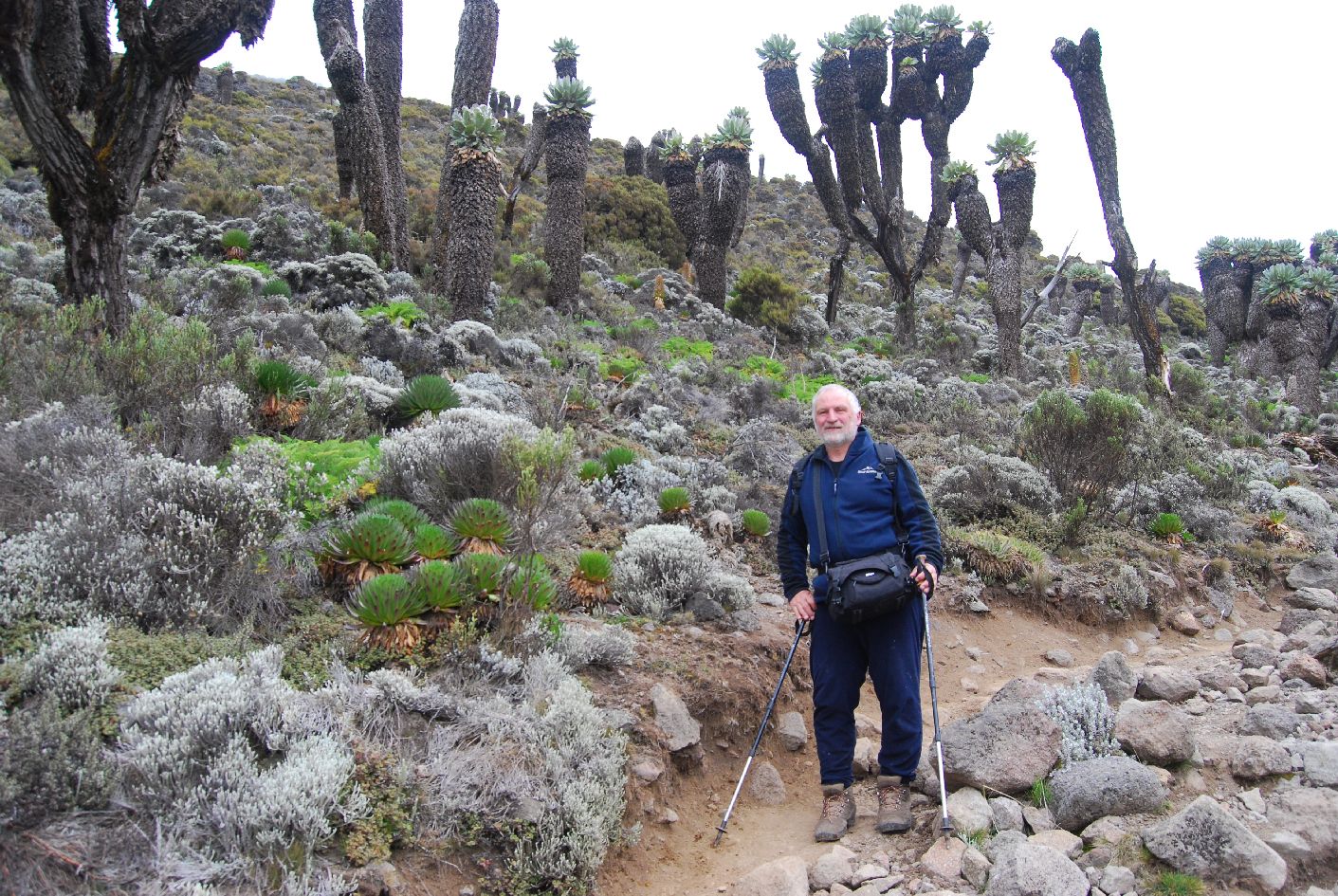 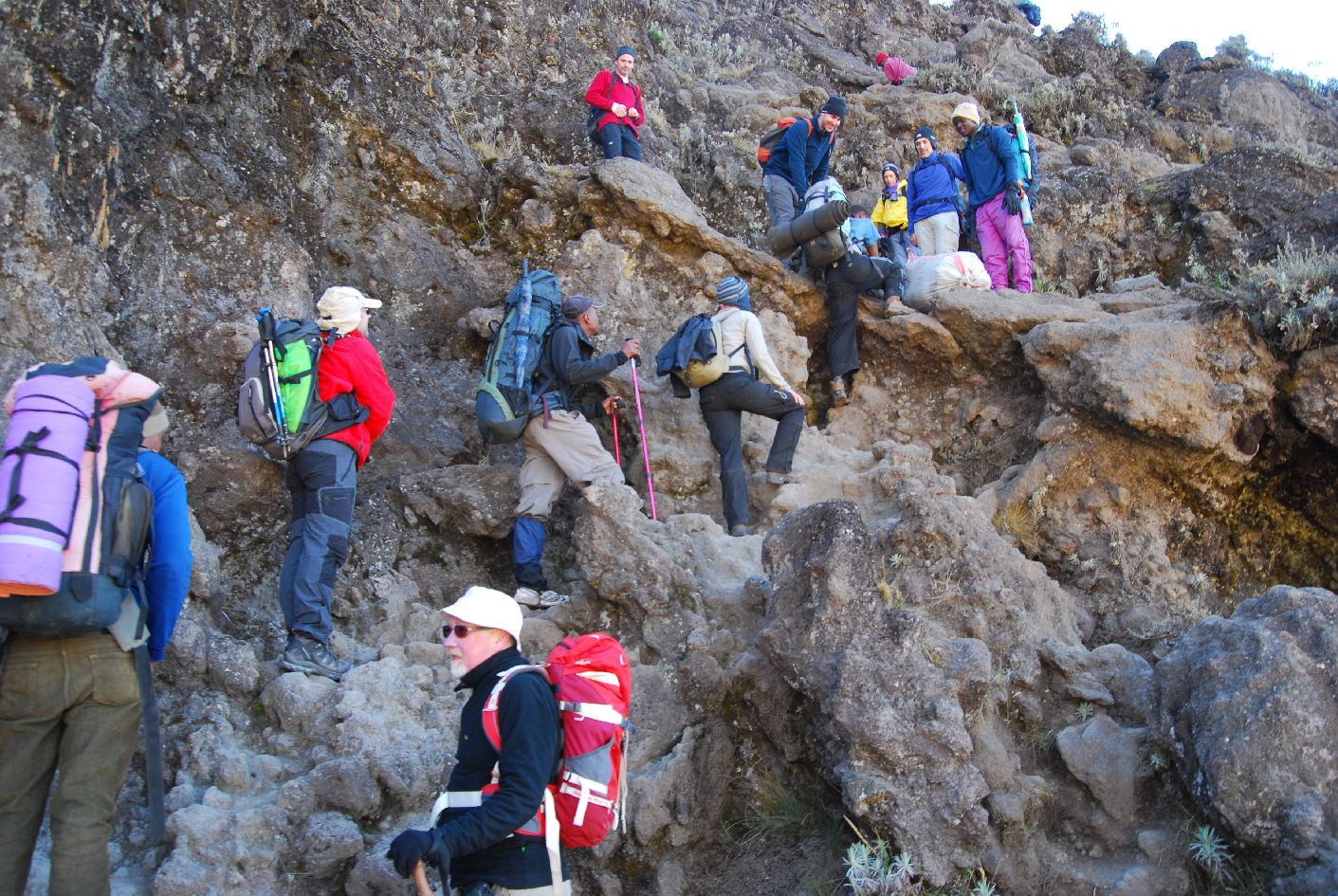 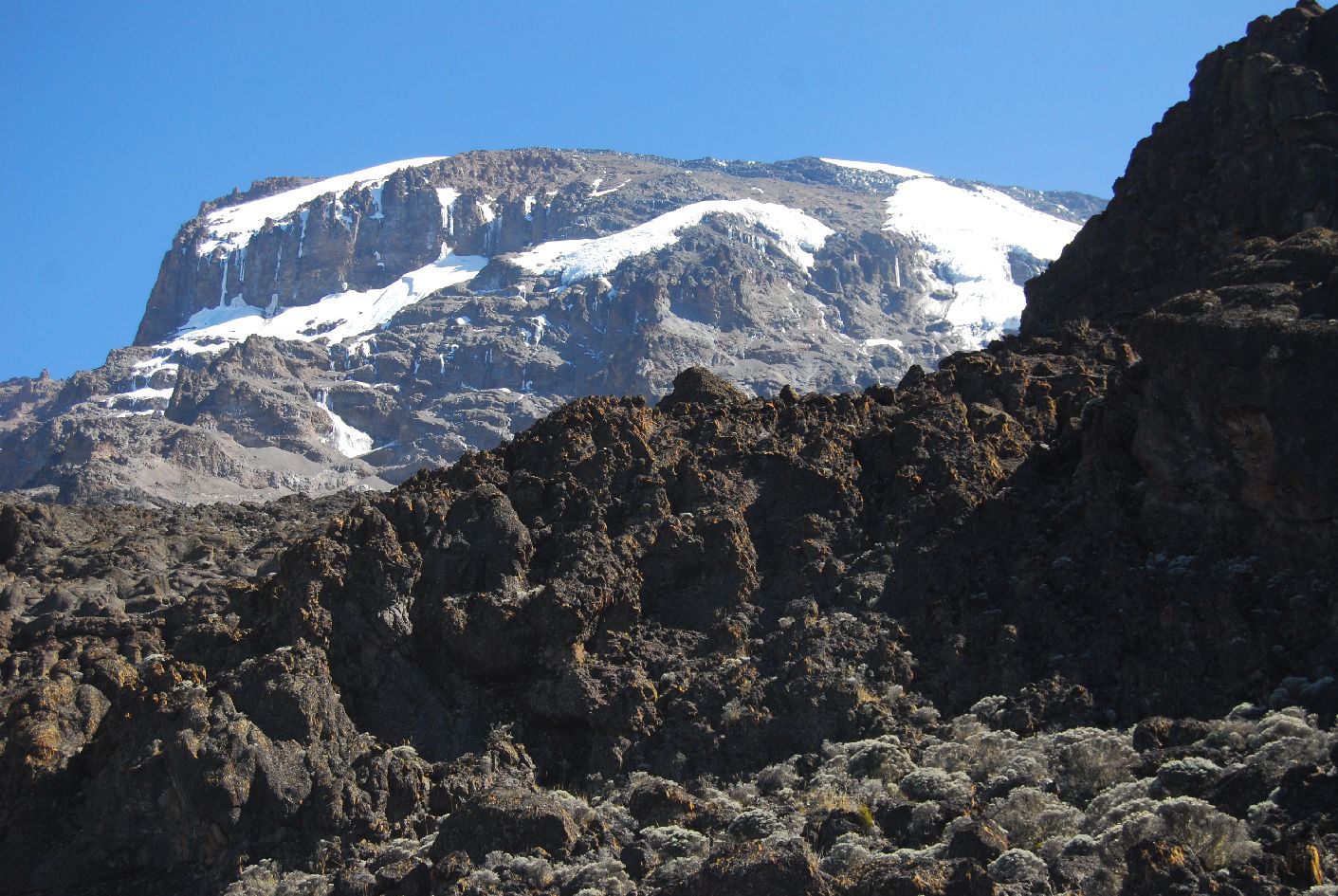 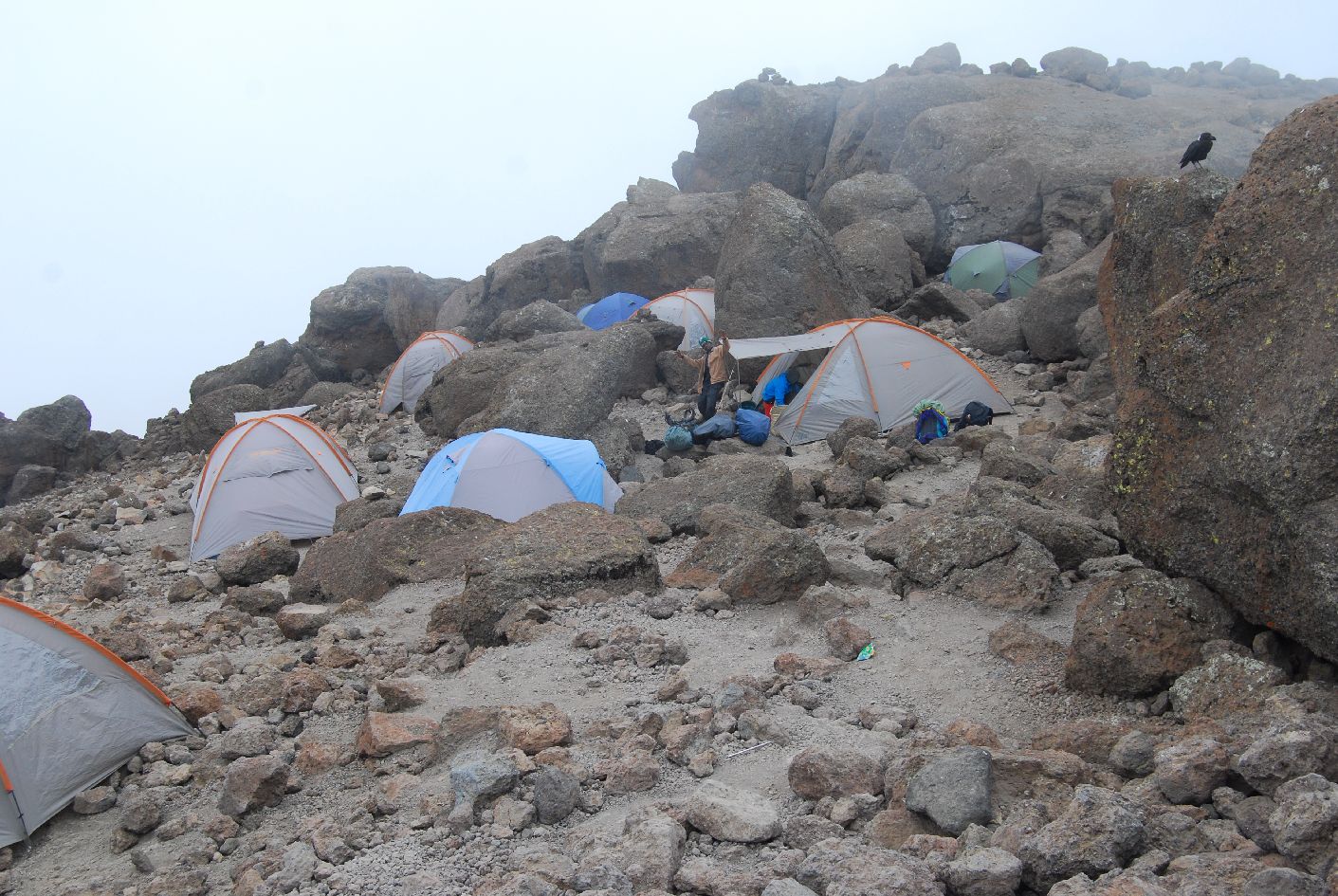 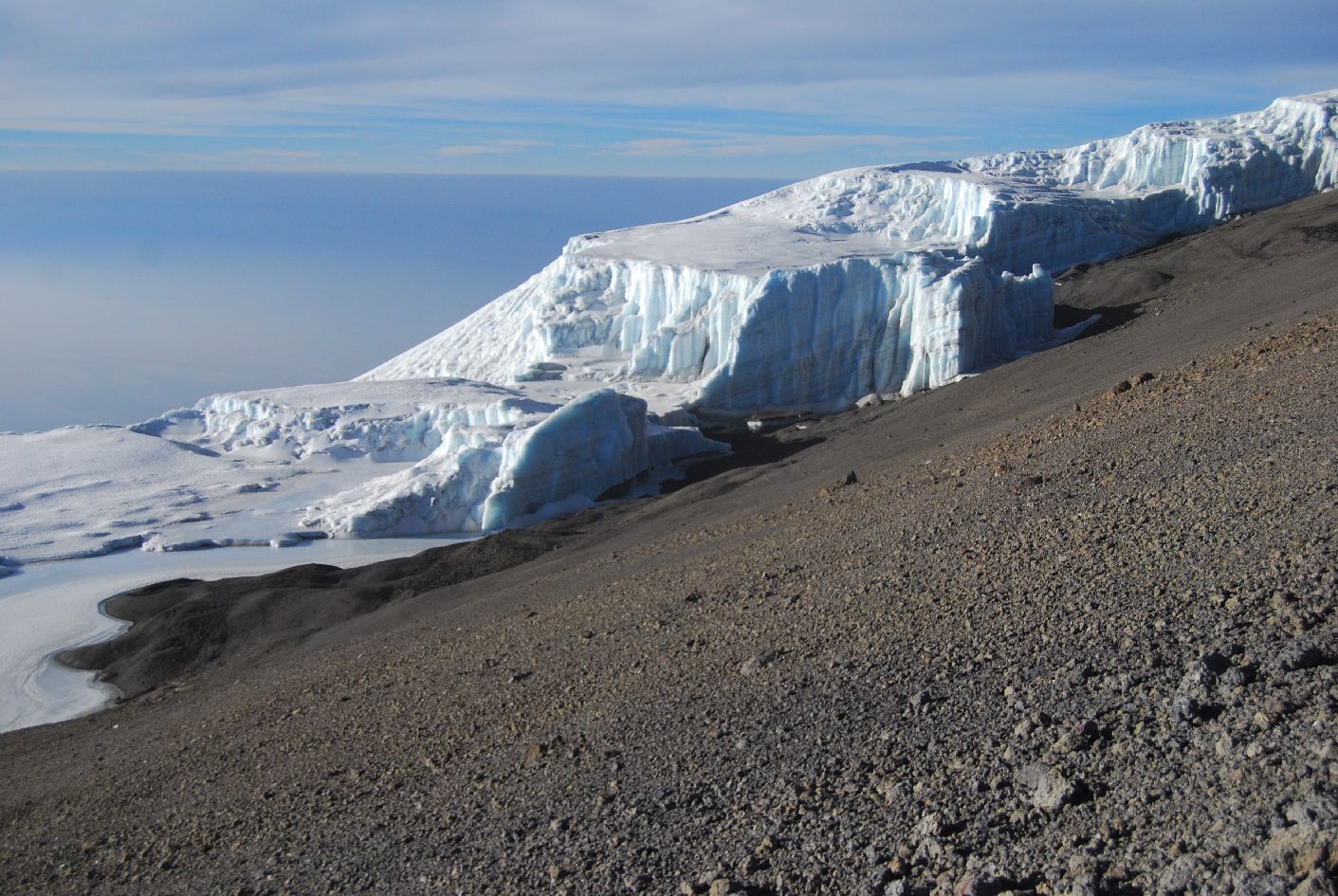 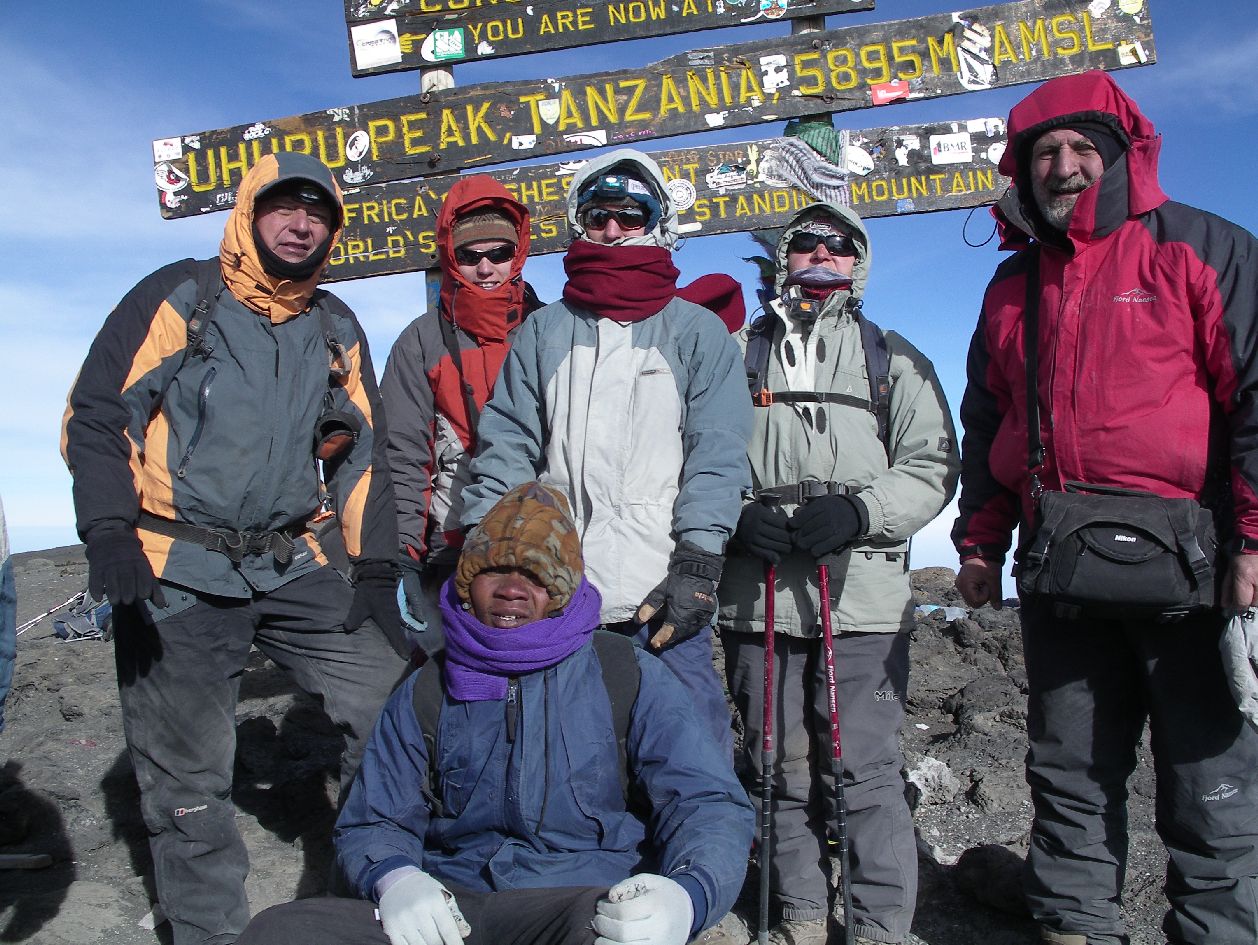 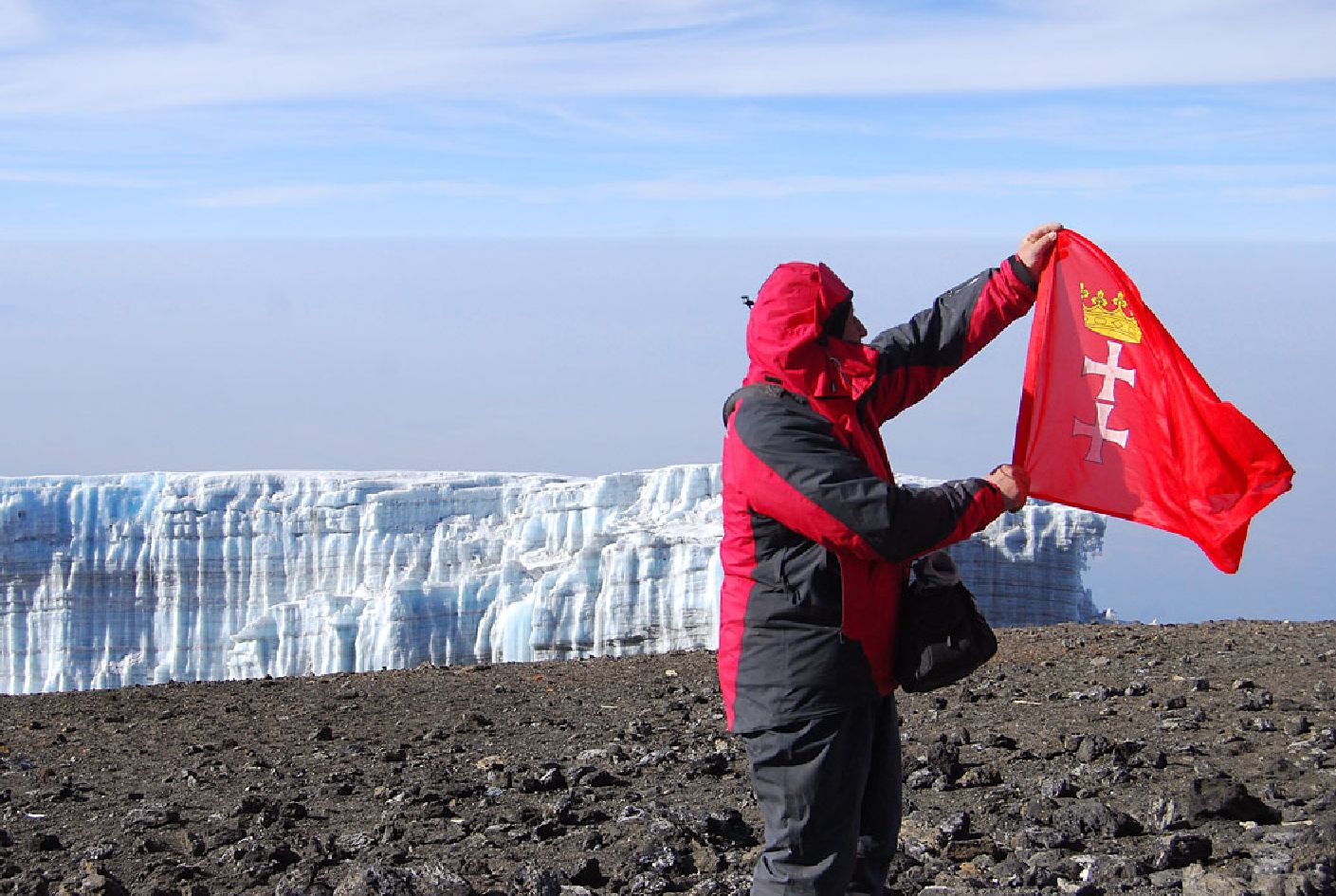 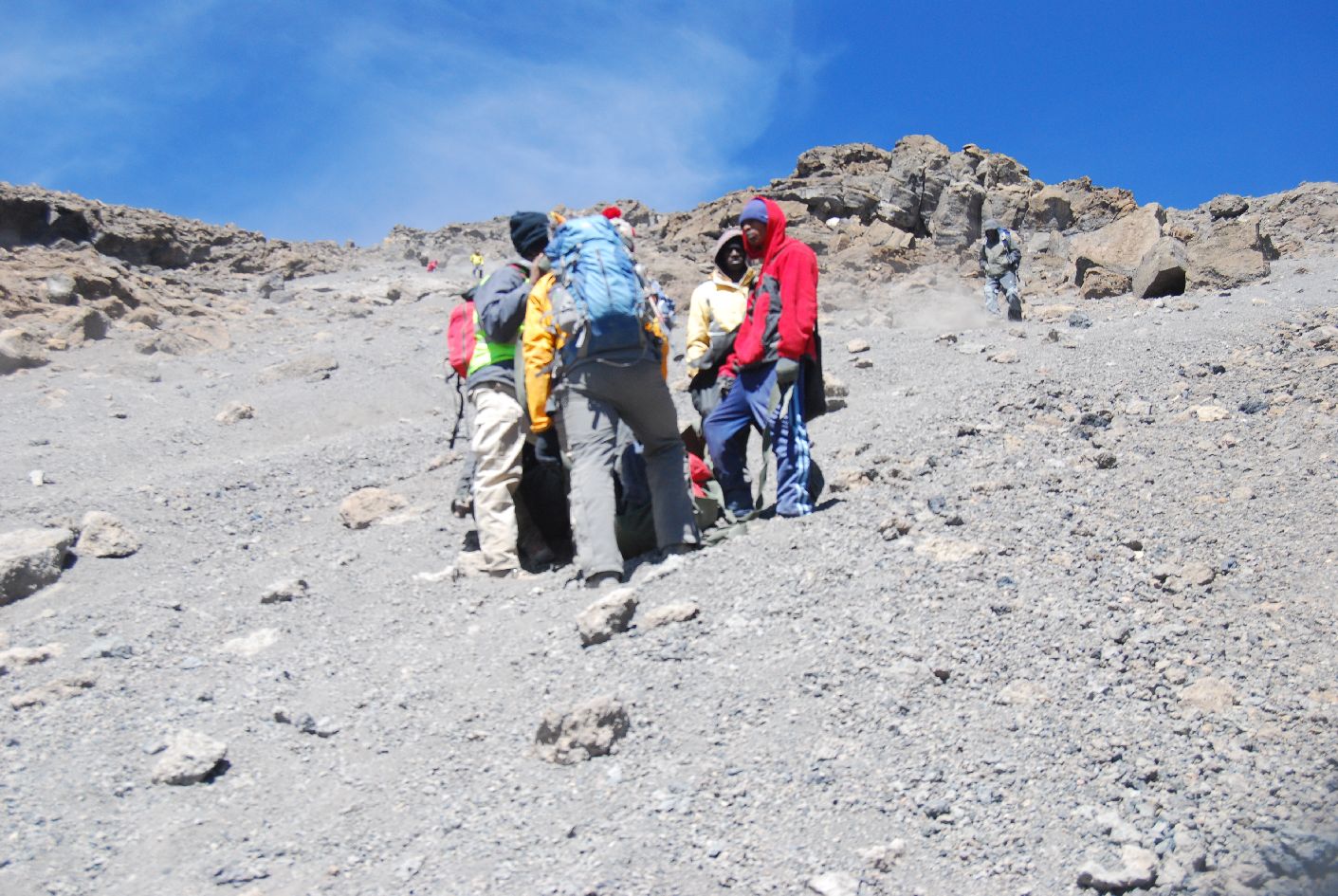 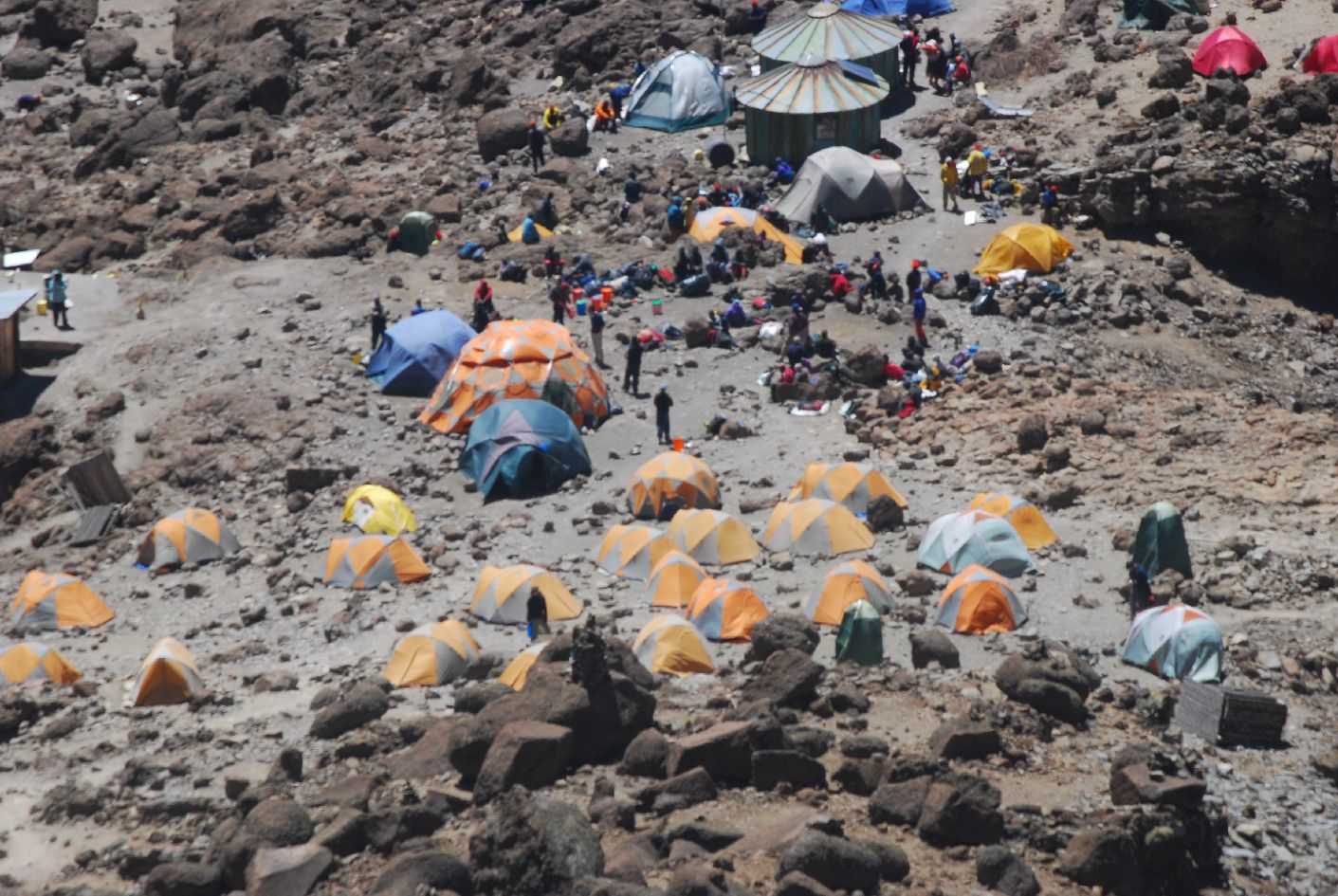